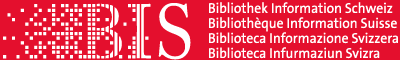 Informationskompetenz strategisch umsetzenSchweizer Standards zur Informationskompetenz - was kann die Hochschulbibliothek tun?
Nadja Böller, MSc Information Science
ETH-Bibliothek Zürich
Digitaler Datenerhalt
8. April 2014
Bibliothek Information Schweiz (BIS)
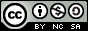 Seite 1
“Bildung im 20. Jahrhundert erfordert vor allem und zunächst die instinktsichere Abwehr überzähliger Informationen.“

Hans Kasper (1916 - 1990)
21.
Seite 2
Vorstellungsrunde
Seite 3
Vorstellungsrunde
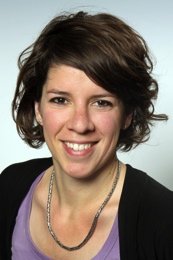 Ausbildung
Informations- und Dokumentationsspezialistin FH
Master of Science in Information Science
CAS in Hochschuldidaktik

Heute
Mitarbeiterin Digitaler Datenerhalt ETH-Bibliothek
Lehrbeauftragte für Informationskompetenz im MAS Information Science der HTW Chur
Kursreferentin für Informations- und Recherchekompetenz beim SAB, BIS und SBVV

Früher 
2012-2014 Leitung Koordinationsstelle e-lib.ch
2006-2012 Wissenschaftliche Mitarbeiterin und Bibliothekarin an der HTW Chur
2008-2011 Mitarbeiterin im e-lib.ch-Projekt „Informationskompetenz an Schweizer Hochschulen“
Seite 4
Abgrenzungen
Seite 5
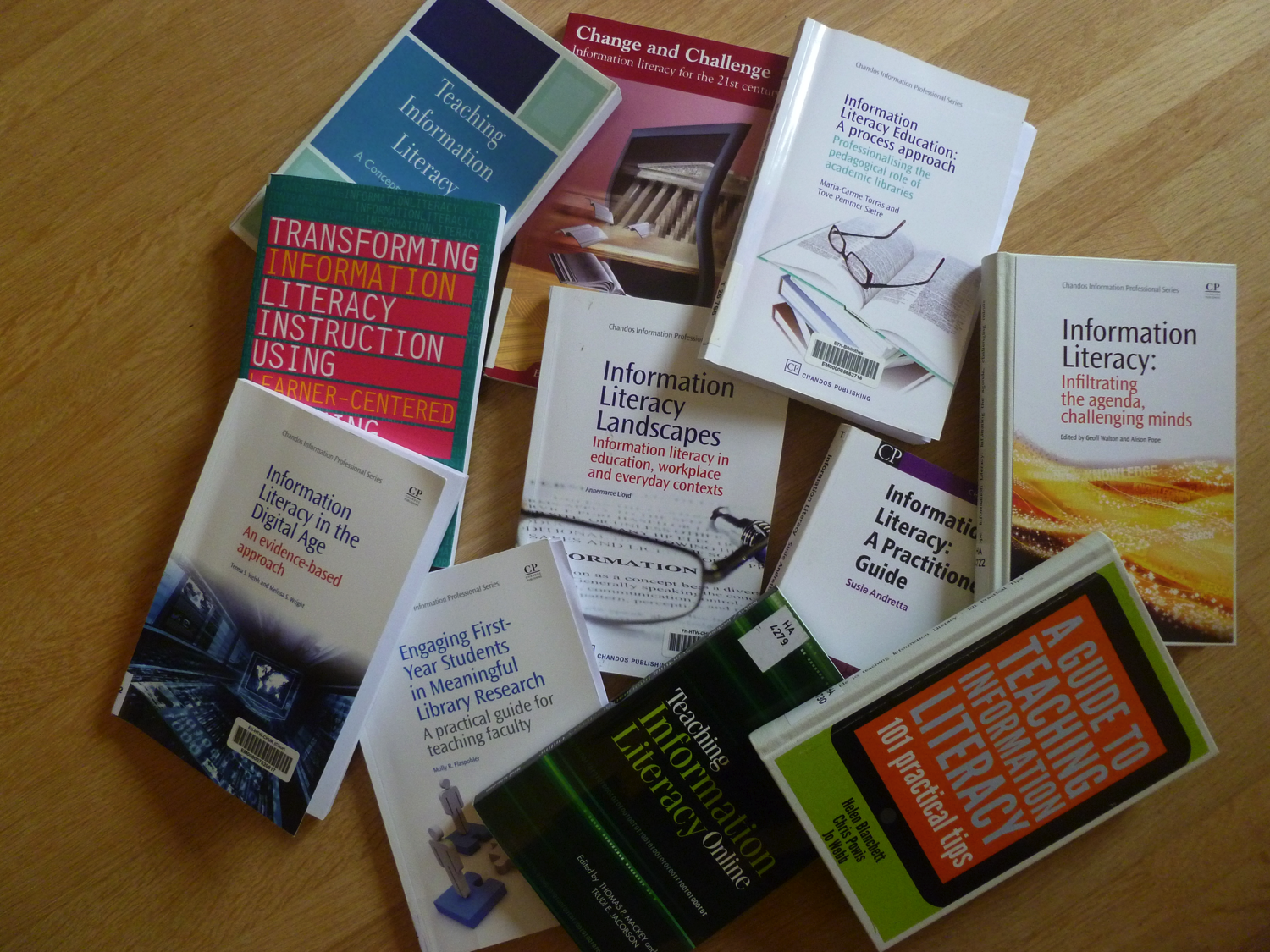 Strategische Verankerung von Informationskompetenz
Etablierung von Standards zur Informationskompetenz
Rolle und Wahrnehmung der Hochschulbibliothek
Kooperation mit Fachbereichen innerhalb der Hochschule
Anwendung von Modellen zur Informationskompetenz
Organisatorische Strukturen innerhalb der Bibliothek
Didaktische Anforderungen an die Teaching Library
Intracurriculare Einbettung von Schulungsprogrammen
Technologische Unterstützung 
Lern- und Informationsverhalten von Studierenden
Seite 6
Informationskompetenz verankern...
Seite 7
...und strategisch denken
Didaktik
Strategie
Technologie
Kultur
Nachhaltigkeit
Organisation
Seite 8
(eigene Darstellung)
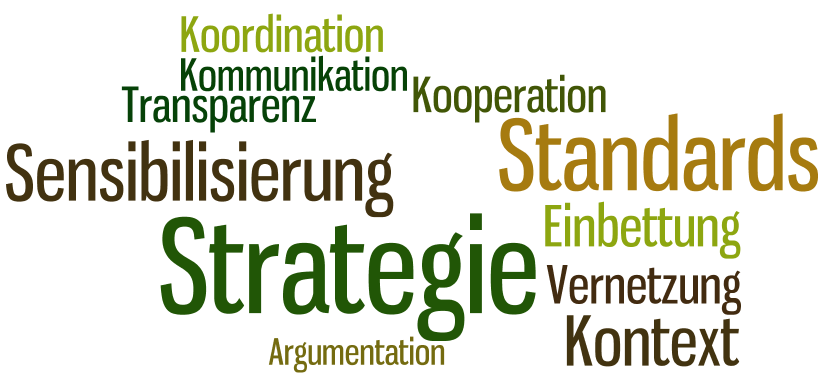 Seite 9
Ziele für den heutigen Tag
Wir entwickeln ein gemeinsames Verständnis für Informationskompetenz und Sie wissen, warum die Förderung von Informationskompetenz durch informationsvermittelnde Institutionen wichtig ist.

Sie können einschätzen, was die Förderung von Informationskompetenz für Ihre Institution bedeutet.

Sie sind fähig, eigene Konzepte zu erarbeiten, wie Sie Informationskompetenz strategisch und organisatorisch sinnvoll in Ihrer Institution einbetten können. 

Sie kennen Ressourcen, die sie für ihre eigene Tätigkeit in der IK-Förderung nutzen können.
Seite 10
Ziele für das (Arbeits-)Leben
Warum der Umgang mit Information immer wichtiger wird!
Informationskompetenz als Schlüsselqualifikation in der Informationsgesellschaft
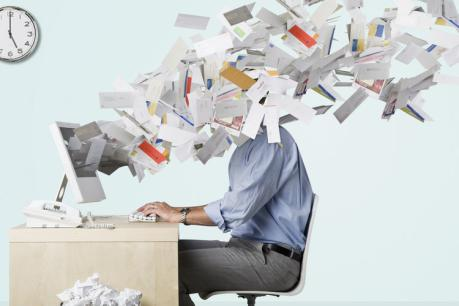 http://www.deeblog.de/wp-content/uploads/2010/05/berufe_infoflut_HA__329732c.jpg
Seite 11
Programm
9.00-10.30		Warum sind Schlüsselkompetenzen wichtig? 		Wie grenzt sich Informationskompetenz von anderen Kompetenzen ab?
	
10.30-10.45		Pause

	10.45-12.30		Wie hat sich die Informationskompetenz-Förderung entwickelt?
			Wozu brauchen wir Modelle und Standards der Informationskompetenz?

12.30-13.30		Mittagessen

13.30-14.15		Überblick Modelle und Standards der Informationskompetenz


14.15-15.00		Gruppenarbeiten zu den Standards

15.00-15.15		Pause

15.15-16.00		Lösungsansätze und Umsetzungsmöglichkeiten identifizieren
			

16.00-16.45		Ausblick, Abschluss und Evaluation
Seite 12
Weshalb müssen wir uns eigentlich mit IK beschäftigen?
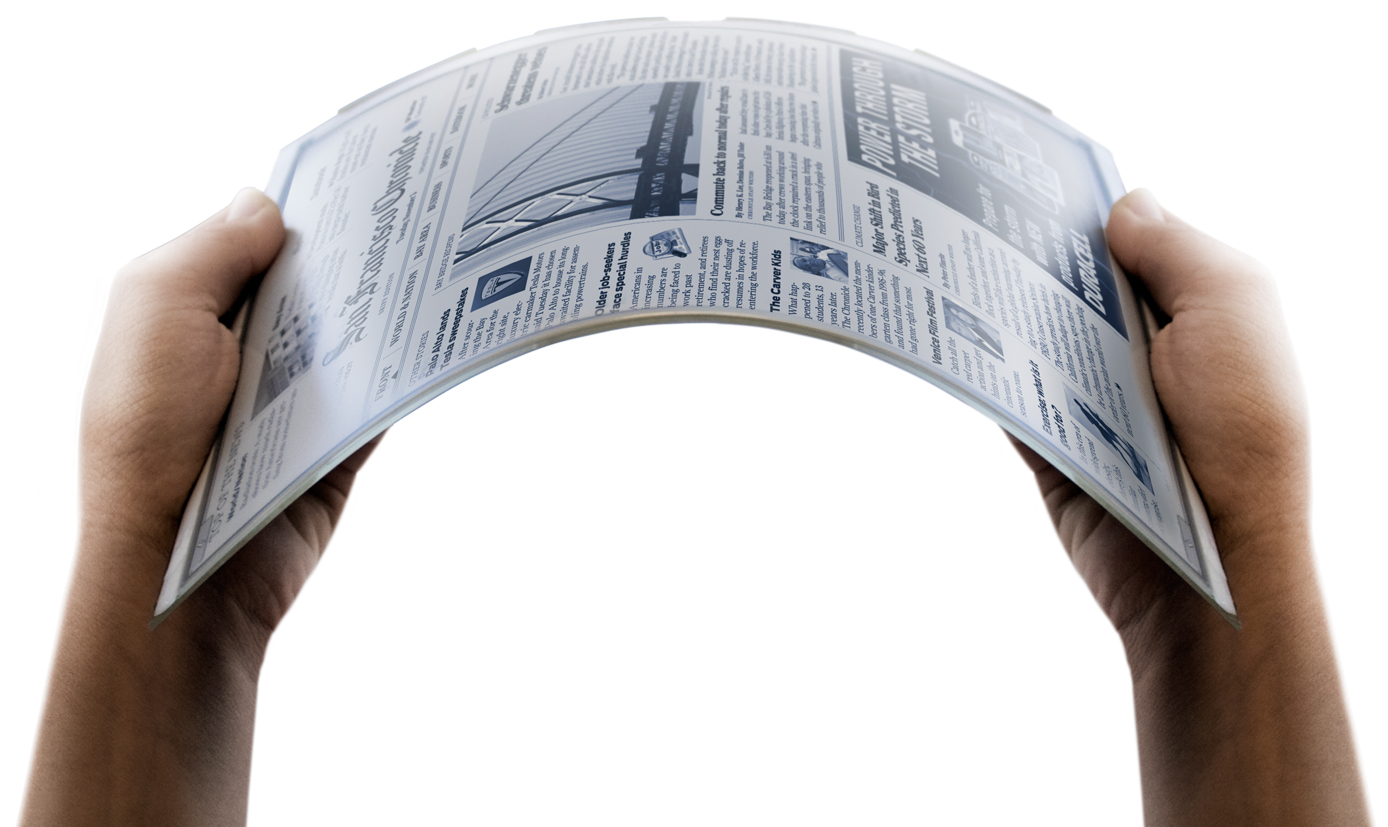 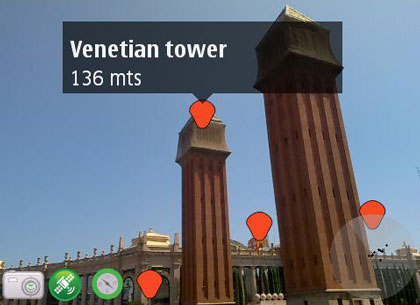 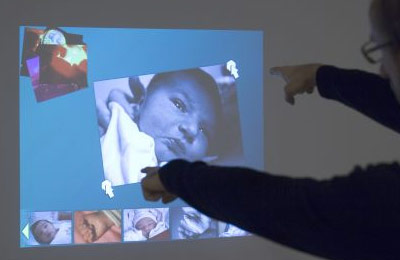 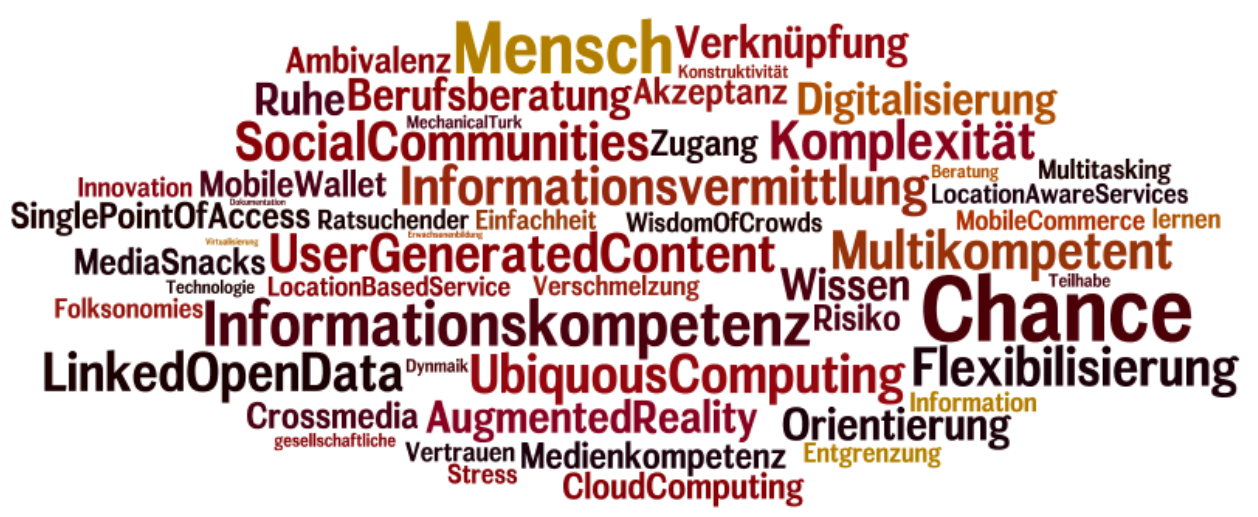 http://www.medmongrel.com/wp-content/uploads/2010/01/100105_skiff_reader01.jpg
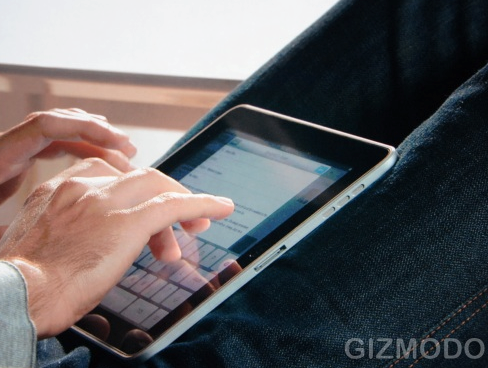 http://thehottestgadgets.com/wp-content/uploads/2009/06/gesture-based-computing.jpg
http://www.s60.at/talk/wp-content/uploads/2009/09/around.jpg
Seite 13
http://blog.mainphone24.de/wp-content/uploads/2010/03/ipad.png
Die Informationsgesellschaft...
2015: 
Mehr als die Hälfte der Bevölkerung pflegt soziale Kontakte regelmässig über Anwendungen des Web 2.0.

2020: 
Mehr als 75% der Bevölkerung nutzen ein multimediales mobiles Endgerät.

2024: 
Das Internet ist Unterhaltungsmedium Nr. 1.
Seite 14
Quelle: (Münchner Kreis 2009 :48)
2013: Net Generation
Aber 
Denken sie ähnlich? 

Wertschätzen Sie die gleichen Dinge? 
Gehen sie gleich um mit der Nutzung von Information und Wissen?
Vier Generationen
Mature1900-1946 

Baby Boomers1946-1964 

Generation X1965-1982 	

Generation Y / M / Net / Google…1982-1991 	
? 1992-
[Hudson/Whisler 2007]
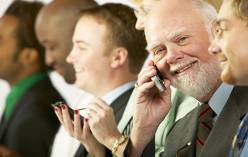 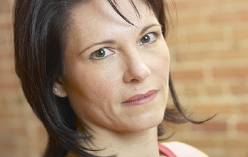 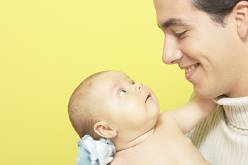 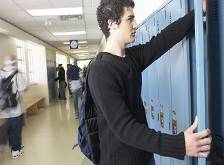 15
Wie würden Sie den Begriff Schlüsselkompetenzen im Zusammenhang mit Beruf und Ausbildung definieren. Welche sind für Sie im Jahr 2014 die Wichtigsten und warum?
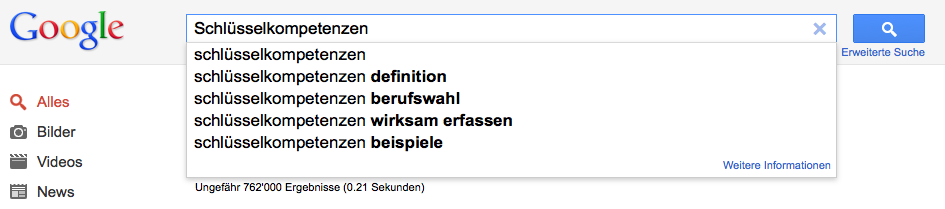 Seite 16
Erpenbeck und Heyse (2009): Grundlagen zur Ausbildung von Kompetenzen
Kompetenzen werden von Wissen im engeren Sinne  fundiert, durch Regelns, Werte und Normen konstituiert, durch Interiorisationsprozesse personalisiert, als Fähigkeiten disponiert, durch Erfahrungen konsolidiert und aufgrund von Willen realisiert.
Kompetenzen sind Selbstorganisationsfähigkeiten.
Seite 17
Quelle: Erpenbeck, Heyse (2009:XI)
Kompetenzatlas
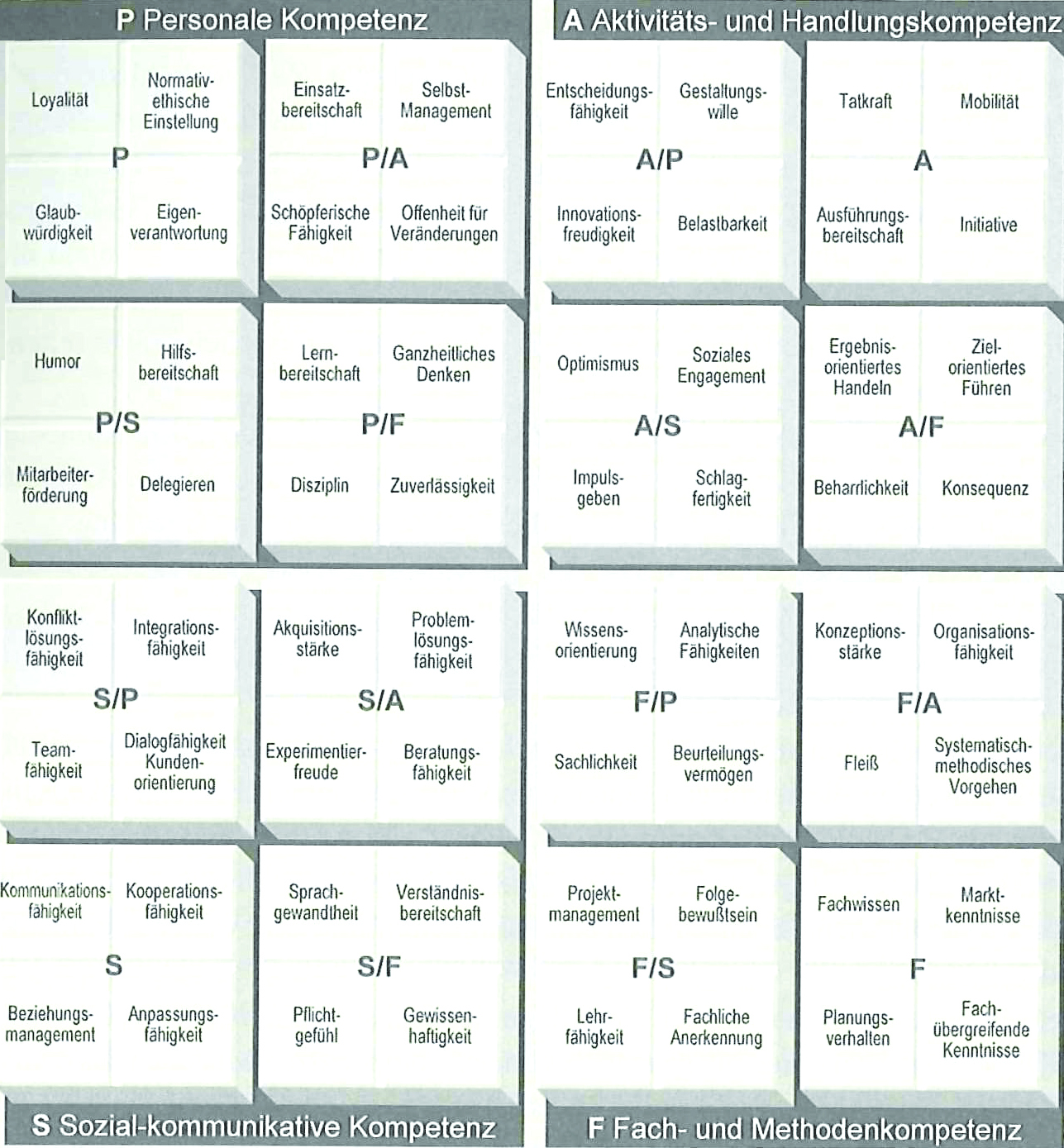 Seite 18
Quelle: Erpenbeck, Heyse (2009:XIII)
Definition Schlüsselkompetenzen (OECD 2009)
Interagierenin heterogenen
Gruppen
Interaktive Anwendung von Medien und Mitteln
Autonome 
Handlungsfähigkeit
[OECD 2009]
Seite 19
Schlüsselkompetenzen...
bedingen die Mobilisierung von kognitiven, praktischen und kreativen Fähigkeiten sowie anderer psychosozialer Ressourcen (Einstellungen, Motivation, Wertvorstellungen)
können innerhalb eines günstigen Lernumfeldes erlernt werden
beinhalten die Fähigkeit zum eigenständigen Denken als Ausdruck moralischer und intellektueller Reife sowie zur Übernahme von Verantwortung für das eigene Lernen und Handeln
ebenso reflexives Denken und Handeln, welches metakognitive Fähigkeiten, Kreativität und eine kritische Haltung voraussetzen
Seite 20
Definition von Informationskompetenz
Vom reinen Prozessgedanken zum Grundrecht des Menschen, als Notwendigkeit für den Erfolg durch lebenslanges Lernen
Neben Schreiben, Lesen und Rechnen eine Grundkompetenz zur Erschaffung und Kommunikation von Wissen
Erwerb der Kompetenz als Prozess, kein „Klick“ sondern ein komplexer Erwerb über mehrere Stufen


Fähigkeit Wissen und Information interaktiv nutzen und bewerten zu können
Informationsbedarf erkennen, Informationen lokalisieren, suchen, organisieren, analysieren, selektieren
Seite 21
(Un-)gleiche Begriffe
Recherche-kompetenz
Informations-kompetenz
Medien-kompetenz
Lese-kompetenz
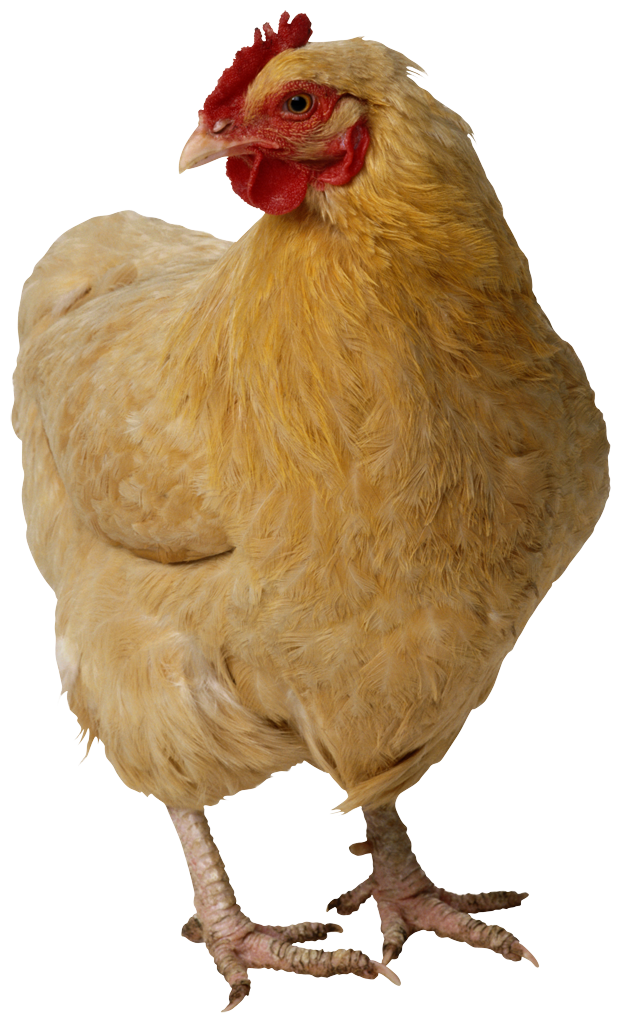 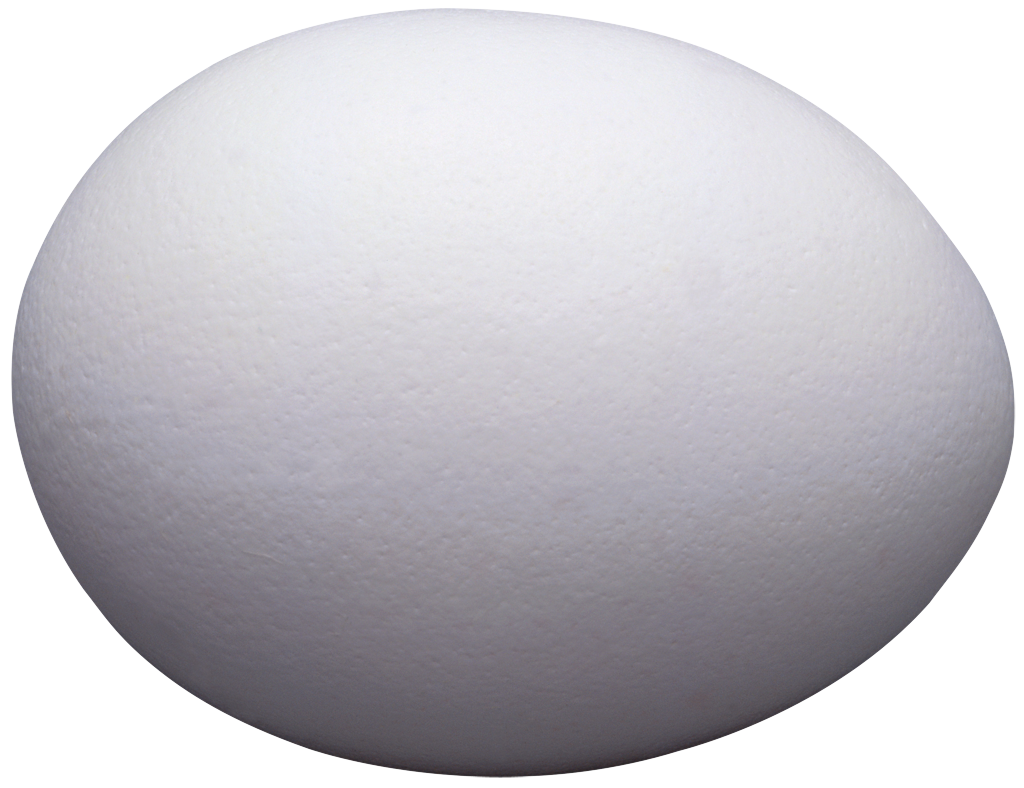 Seite 22
Medienkompetenz – WO MUSS ICH SUCHEN? WELCHE MÖGLICHKEITEN STEHEN ZUR VERFÜGUNG?
Medienkompetenz 
	die Fähigkeit mit Medien sinnvoll und bewusst umzugehen – dazu gehört die Wahl der sinnvollen, richtigen Medien (Wahl des richtigen Kanals), das Wissen um die Funktionsweise von Medien, das Wissen um die Vertrauenswürdigkeit, die Handhabung und Gestaltung.

	Beispiel: Wo genau muss ich suchen, wenn ich mich über eBooks informieren möchte?
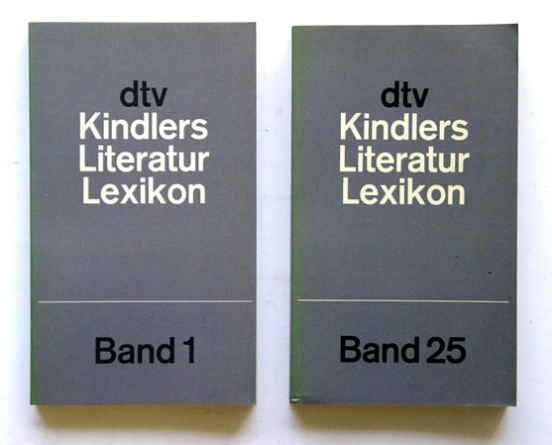 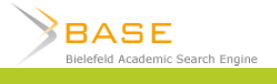 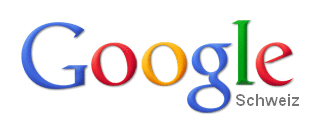 Seite 23
Informationskompetenz – WAS WILL ICH FINDEN? WELCHEN WERT HABEN MEINE FUNDE?
Informationskompetenz 
	mit der Wahl zum richtigen „Medium“, die Fähigkeit, die transportierten Informationen richtig auszulesen, aufzufinden, weiterzuverarbeiten, das eigene Informationsbedürfnis, oder das anderer richtig zu bestimmen, dieses wiederum weiterzuverarbeiten

	Beispiel:  Was (welche Art von Informationen) finde ich in Wikipedia?
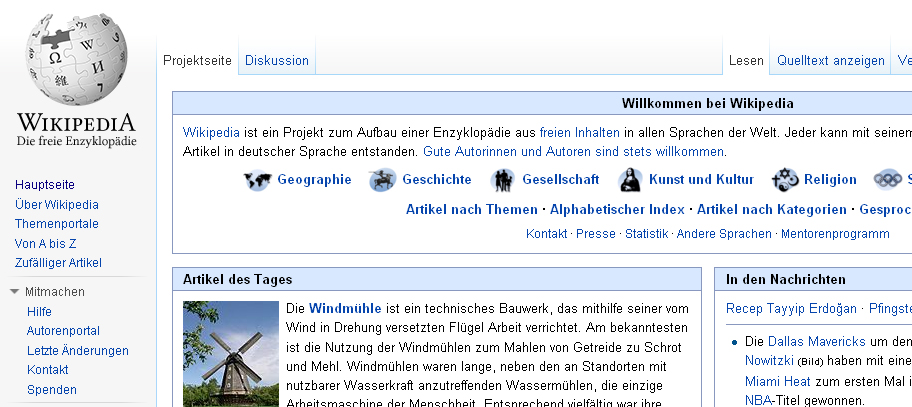 Seite 24
Recherchekompetenz – WIE GENAU FINDE ICH MEINEN BENÖTIGTEN INFORMATIONEN?
Recherchekompetenz :
	mit der richtigen Wahl des „Mediums“ und der Bestimmung des Informationsbedarfs hilft die Recherchekompetenz das entsprechende Medium richtig zu bedienen. 

	Beispiel: Wie bediene ich eine Internetsuchmaschine?
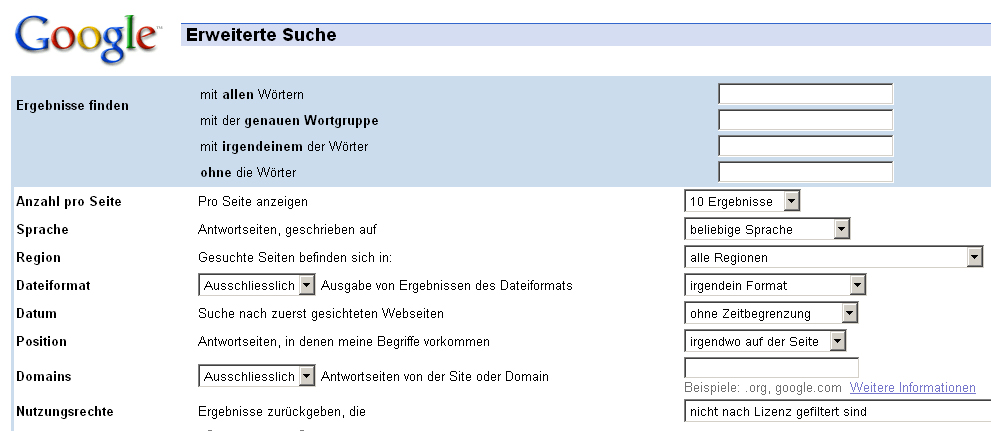 Seite 25
Abgrenzung zur Leseförderung
Konzepte zur Förderung sowohl von Lesefähigkeit, als auch Spass und Interesse am Lesen und an Literatur zu fördern
Lesen als wichtige Kulturtechnik neben Schreiben und Rechnen Lesen ist Grundlage für weitere Kompetenzen
Leseförderung ist eine gemeinsame Anstrengung von Schulbibliotheken, Mediotheken, öffentlichen Bibliotheken, Buchhandlungen, Verlagen, Schweizerischen Institut für Kinder und Jugendmedien (SIKJM)
Vorbild der Eltern spielt auch eine grosse Rolle
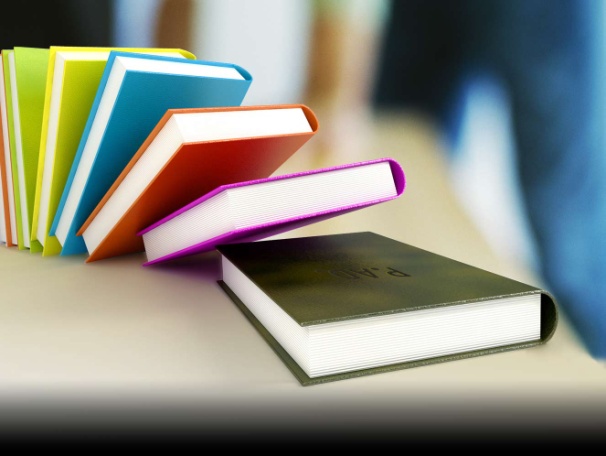 Seite 26
Der englische Begriff – Information Literacy (Bättig 2005)
Literacy stammt von „to be literate“ = Mitte 15. Jdh., Person die mit Literatur sehr vertraut und generell gut gebildet war
19. Jhd. wurden die Fähigkeiten Lesen und Schreiben darunter subsumiert
Entstehung Begriff Information Literacy 1974; Zurkowski (Präsident Information Industry Association) 
Erst 1987 wurde die American Library Association (ALA) aktiv und gründete einen Ausschuss (American Library Association Presidential Commitee on Information Literacy): Besetzung mit Experten aus Bildung und Bibliothekswesen
1989 Gründung des National Forum on Information Literacy (NFIL)
Seite 27
Information Literacy... (zit. in Ingold 2005, S. 26)
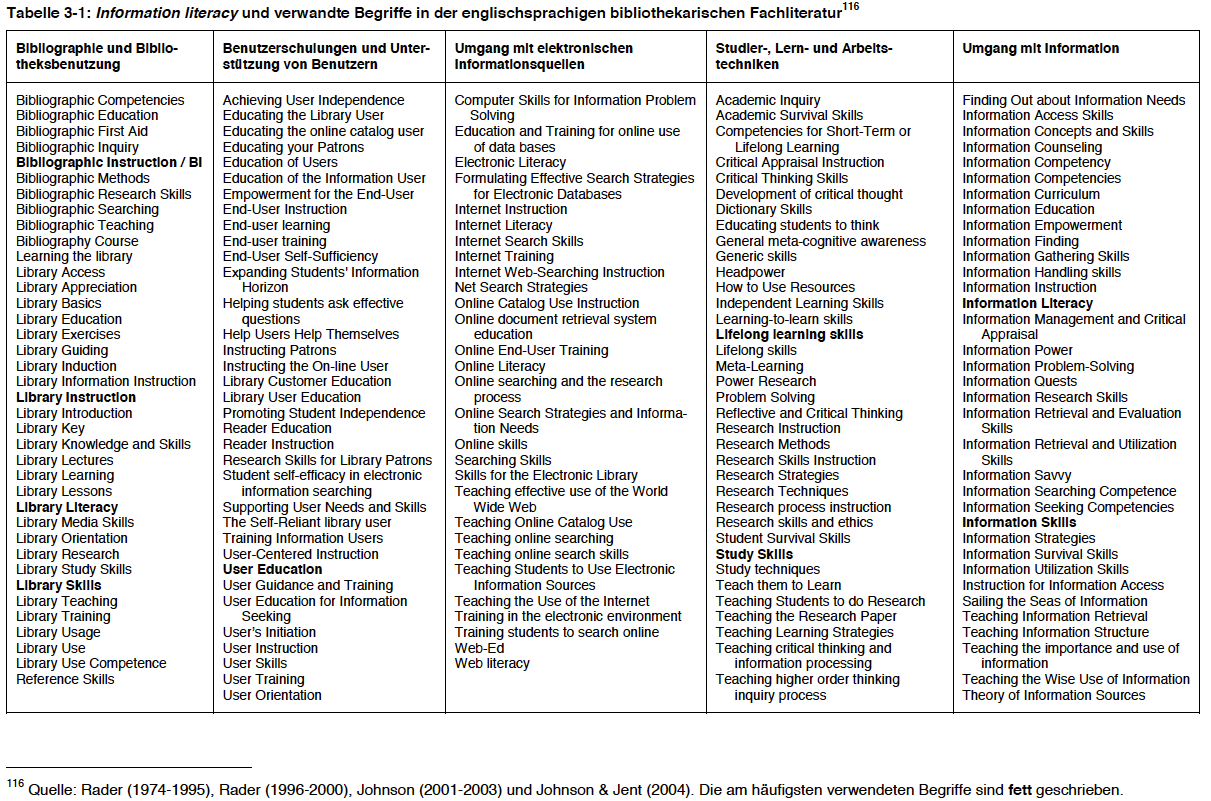 Seite 28
Verständniswandel...
1989to be information literate, a person must be able to recognize when information is needed and have the ability to locate, evaluate, and use effectively the needed information (ALA).
Recognize
Locate
evaluate and 
use information
2000Information literacy is a set of abilities requiring individuals to recognize when information is needed and have the ability to locate, evaluate, and use effectively the needed information (ACRL).
A set of abilities
Seite 29
2003Information literacy encompasses knowledge of one's information concerns and needs, and the ability to identify, locate, evaluate, organize and effectively create, use and communicate information to address issues or problems at hand; it is a prerequisite for participating effectively in the Information Society, and is a part of the basic human right of life long learning (Prag, Czech Republic Declaration).

individuelle Fähigkeit ist und im Kontext des Einzelnen 
organize, effectively create & communicate information
Voraussetzung für die Teilnahme an der Informationsgesellschaft
Teil des lebenslangen Lernens
Seite 30
2004Information literacy is knowing when and why you need information, where to find it, and how to evaluate, use and communicate it in an ethical manner (CILIP).
kontextbezogene Sicht 
ethisch korrekter Umgang mit Information

2005Information Literacy lies at the core of lifelong learning. It empowers people in all walks of life to seek, evaluate, use and create information effectively to achieve their personal, social, occupational and educational goals (Alexandria, Egypt Proclamation)
Grundkompetenz innerhalb des lebenslangen Lernens
Individueller Kontext
Seite 31
2007Information Literacy means the set of skills, attitudes and knowledge necessary to know when information is needed to help solve a problem or make a decision, how to articulate that information need in searchable terms and language, then search efficiently for the information, retrieve it, interpret and understand it, organize it, evaluate its credibility and authenticity, assess its relevance, communicate it to others if necessary, then utilize it to accomplish bottom-line purposes(UNESCO, Horton 2007, S.53).
Informationskompetenz ist nicht nur Fertigkeit, sondern auch Wissen und Einstellung des Einzelnen (set of skills…)
Bezieht Problematik der digitalen Datenflut ein (evaluate its credibility and authenticity, assess its relevance)
Kontextbezug (utilize it to accomplish bottom-line purposes).
Searchable terms & language (konkret für Recherche)
Seite 32
2008Information Literacy is the capacity of people to: Recognize their information needs; locate and evaluate the quality of information; store and retrieve information; make effective and ethical use of information, and apply information to create and communicate knowledge (UNESCO, Catts & Lau 2008, S.7).
Kompakte Definition, die den grössten Teil der obigen Aspekte beinhaltet (wenn auch nicht alle)

→  IK als Prozess
→  IK als „Grundrecht des Menschen“
→  IK als Teil des kreativen Prozesses der Erschaffung und Kommunikation von Wissen 
→  Grundkompetenz, wie Lesen und Schreiben
Seite 33
Programm
9.00-10.30		Warum sind Schlüsselkompetenzen wichtig? 		Wie grenzt sich Informationskompetenz von anderen Kompetenzen ab?
	
10.30-10.45		Pause

	10.45-12.30		Wie hat sich die Informationskompetenz-Förderung entwickelt?
			Wozu brauchen wir Modelle und Standards der Informationskompetenz?

12.30-13.30		Mittagessen

13.30-14.15		Überblick Modelle und Standards der Informationskompetenz


14.15-15.00		Gruppenarbeiten zu den Standards

15.00-15.15		Pause

15.15-16.00		Lösungsansätze und Umsetzungsmöglichkeiten identifizieren
			

16.00-16.45		Ausblick, Abschluss und Evaluation
Seite 34
Entwicklung in Deutschland – bis Ende der 1990er Jahre (Hütte 2006)
Nutzerforschung in Bibliotheken in USA seit ca. 1930 – in Westdeutschland erst seit Ende der 1960iger Jahre
Nur klassische Nutzerschulungen werden untersucht, aber dort schon viele inhaltliche und didaktische Mängel aufgedeckt.
Schon 1979/80 werden studienfachbezogene, in die Lehrveranstaltungen integrierte Schulungsveranstaltungen empfohlen – Zusammenarbeit mit Fachreferenten
Seite 35
Entwicklung in Deutschland – ab Ende der 1990er Jahre (Hütte 2006)
Neue Initiativen aufgrund erhöhter Beratung und Betreuung
Vereinfachte grafische Oberflächen vereinfachten zwar einige Aspekte der Informationssuche bei gleichzeitig steigender Komplexität und Anstieg der Informationsmenge
Schulungsangebote stiegen, waren jedoch objektorientiert (OPAC, Datenbanken)
Anfang bis Mitte der 1990er Jahre boten Informationsvermittlungsstellen (IVS) nicht nur Beratung an, sondern Recherchedienste in Literatur-, Patent- und Fachdatenbanken
Seite 36
Von der Benutzerschulung zur Informationskompetenzvermittlung (Hütte 2006)
Vergleich: 
Konzept der IL Vermittlung in USA (aber auch UK, Australien, Skandinavien) seit Mitte der 1970er Jahre
Konzepte zur  Vermittlung von Informationskompetenz im deutschsprachigen Raum erst seit Ende der 1990er Jahre verstärkt aufgenommen
Warum diese Verzögerung?
DFG Empfehlungen kamen von aussen, Notwendigkeit wurde von Bibliothekaren erst später selbst erkannt
Schub durch SteFI-Studie (Bundesministerium für Bildung, Wissenschaft und Forschung 2001). Ergebnisse: IK bei Studierenden und Lehrenden unzureichend, keine verbindliche curriculare Verankerung der Schlüsselkompetenz > ähnlich schlechtes Bild wie PISA Studie
zeitliche Verzögerung USA und De von ca. 10 Jahren
Seite 37
Benutzerschulung vs. Vermittlung von IK (Hütte 2006, S. 141)
Seite 38
Die bibliothekarische Situation in der Schweiz (Bättig 2005)
Föderalistisch geregeltes Bibliothekswesen
Zwei Verbünde auf Hochschulebene: RERO (Réseau Romande) und IDS (Informationsverbund Deutschschweiz)
Vielfältige Trägerschaften (Vereine, Stiftungen), drei vom Bund finanzierte: Bibliothek ETH Zürich und Lausanne und Landesbibliothek
Insgesamt geringe personelle Ressourcen

Intracurriculare Förderung von Informationskompetenz nach wie vor sehr unterschiedlich
Seite 39
Entwicklung von IK in der Schweiz
Ähnlich wie in Deutschland – mehr Inselinitiativen – wenig dokumentiert (Bättig 2005):
1999 Tagung der Kantons- und Universitätsbibliothek, Zentrum Neue Technologien und Unterricht und Weiterbildungsstelle der Universität Freiburg: „Ausbildung mit neuer Informationskompetenz“
2001 Hauptbibliothek Irchel, Universität Zürich: Erklärung eines Paradigmenwechsels
2003 FH Rapperswil Jahresversammlung der Fachhochschulbibliotheken
2009 Tagung Lernende Bibliothek zum Thema Plagiarismus
Thematisierung der Thematik an verschiedenen BIS-Kongressen (seit 2007)


Aktuell
Hochschulbibliotheken Verein Arbeitsgruppe IK (seit 2005) http://www.infoliteracy.ch/ 
Gesamtschweizerisches Projekt e-lib.ch „Informationskompetenz an Schweizer Hochschulen“ 2008-2011
Seite 40
Sind Sie informationskompetent?
Die informationskompetente Person

erkennt den Bedarf an Information und bestimmt die Art und das Ausmass des Informationsbedarfs 
findet die gesuchte Information effektiv und effizient
bewertet die Informationen und das Vorgehen zur Informationsbeschaffung kritisch
verwaltet die gesammelten oder erzeugten Informationen und teilt diese mit andern
verwendet bestehende und neue Informationen um ein spezifisches Ziel zu erreichen
handelt als verantwortliches Mitglied der Informationsgesellschaft
[E-lib.ch Informationskompetenz an Schweizer Hochschulen]
Seite 41
Wer ist für die Förderung von IK verantwortlich?
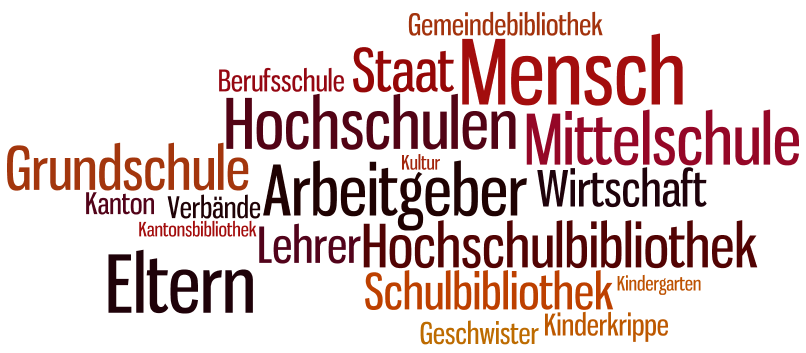 Seite 42
Digitale Avantgarde, Digitaler Mainstream, Digitale Nachzügler – was kennzeichnet sie aus?
Seite 43
Zum Beispiel: Übergang Gymnasium – Hochschule
In Bildungsstandards wird oft nur Internetkompetenz (Informationsbeschaffung im Internet) verankert. (DGI 2008)

In der Lehrerausbildung findet Informationskompetenz als Thema noch wenig Beachtung. (Böller et al. 2009) 

Diskussion um Schlüsselqualifikationen im Bezug auf die Hochschulreife hat erst begonnen. (Hotz-Zwissler 2009)
44
Zum Beispiel Übergang Gymnasium – Hochschule Bericht HSGYM: Kritik (überfachliche Kompetenzen) (Hotz-Zwissler 2009)
Viele Studienanfänger sind zu wenig belastbar und deshalb rasch entmutigt
Selbstlernkompetenz ungenügend
Mängel beim schriftlichen Ausdruck
Bewältigung von anspruchsvollen Fachtexten eine grosse Hürde, keine Methodik
Zu wenig kritischen und reflektierten Umgang mit Informationen, insb. aus dem Internet
Zu wenig ausgeprägtes Bewusstsein für die Grenzen zwischen Fremdem und Eigenem (Umgang mit Quellen)
45
Zum Beispiel: Lehrende / Dozierende (Böller 2011)
Hohe Selbstüberschätzung der Hochschullehrenden

Dozierende wissen nicht, ob und wie informationskompetent ihre Studierenden sind

Tabuisierung der Thematik bei den Dozierenden: 

	„Die Dozierenden finden zwar, es sei kein Problem und sie müssten es 	können. Wenn sie es aber nicht können, dann holen sie sich die Hilfe von 	ausserhalb oder informell. Es gehört also nicht zum 	Professionalisierungsschritt intern.“ (Auszug Interview)
Seite 46
Studie: Quantitative Inhaltsanalyse der IK-Kurse an Deutschschweizer Fachhochschulen (Milz 2010)
Welche Aspekte der IK werden eingebunden?
Gibt es Unterschiede zwischen den Fachhochschulen?
	„Zusammenfassend kann festgehalten werden, dass die Fachhochschule	Nordwestschweiz und die Zürcher Fachhochschule ihren Schwerpunkt auf das 	Beschaffen von Informationen setzten, die Berner Fachhochschule, die	Fachhochschule Ostschweiz und die Hochschule Luzern hingegen auf das	Verarbeiten von Informationen.“



Fortgeschrittene Integration von IK an Schweizer Fachhochschulen
Angebot oft (nur) durch Wahl(-pflicht)kurse
Informationsbedarf und Quellenkritik sind unterrepräsentiert
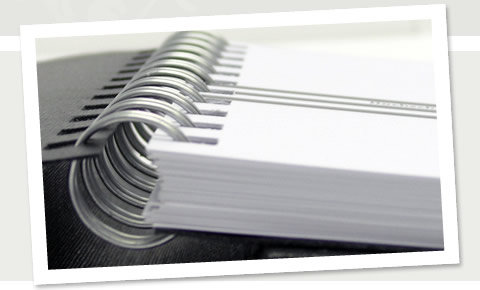 Seite 47
Studie: Stand der Informations- und Medienkompetenz in der Lehrerausbildung (Brändli 2009)
Analyse der Lehrerausbildung (Grundstufe, Sek 1 und Nachdiplomkurse) an der Pädagogischen Hochschule Zentralschweiz



Mediennutzung (Medienkompetenz) steht eher im Vordergrund als Informationskompetenz
Auf Nachdiplomstufe wird stärker auf Medienkompetenz, Medienpädagogik fokussiert als in den unteren Stufen
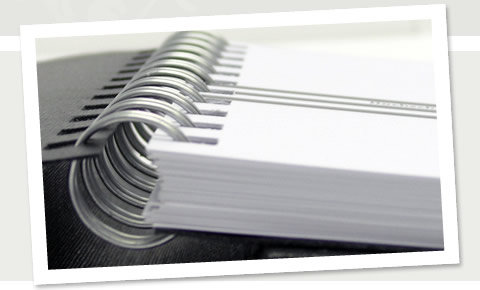 Seite 48
Informationskompetenz als Herausforderung ...
Neue Publikationsformen: z.B. eBooks, e-Zeitschriften
Technologische Entwicklungen und Digitalisierung
Globale Zugänglichkeit
Neue Zugangsformen: z.B. Suchmaschinen, Portale
Datenflut und Information Overflow
Banalisierung der Suche (Google)
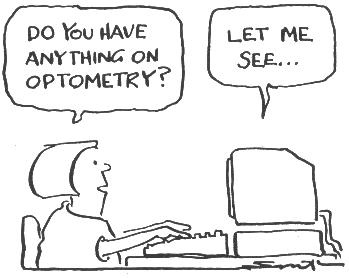 Seite 49
... für die IuD-Institutionen
Gatekeeper-Funktion
„Lotsen“ im Informationsmeer
Datenflut „eindämmen“
Wissen der Bibliothekarinnen als unersetzliche Ressource
Attraktive Zugänge schaffen
Standards und Modelle umsetzen
Zeit, Geld, Personal ...
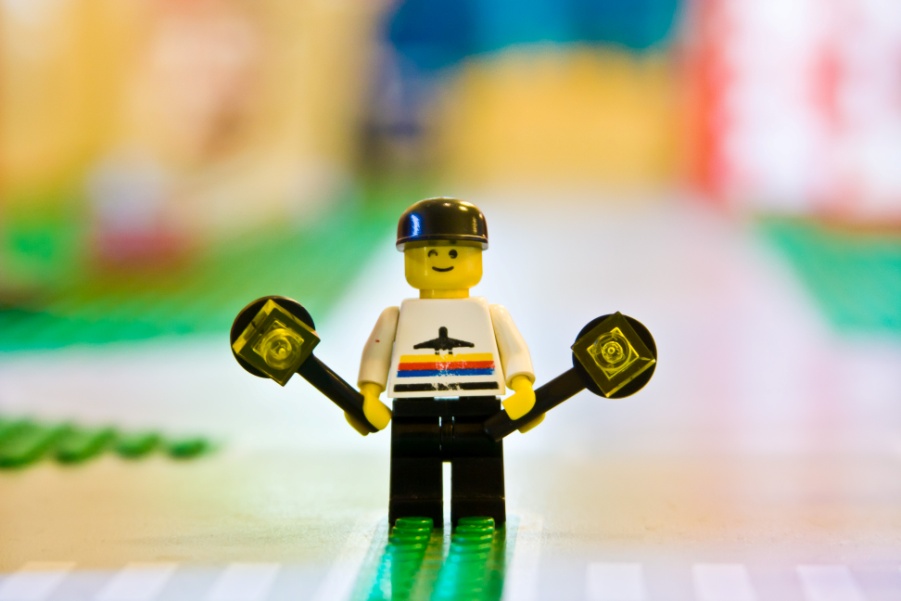 Seite 50
... für die Besucher / „Kunden“
Neue Technologien – alte Rezeptionsgewohnheiten?
Unterschiedliche Zielpublika mit unterschiedlichem Mediennutzungsverhalten
Informations- und Medienkompetenz fördern 
Aufbau von Fähigkeiten, um zunehmend selbstständiger und zielorientierter Informationsbeschaffung und -verarbeitung  als wichtige Grundlage für lebenslanges Lernen.
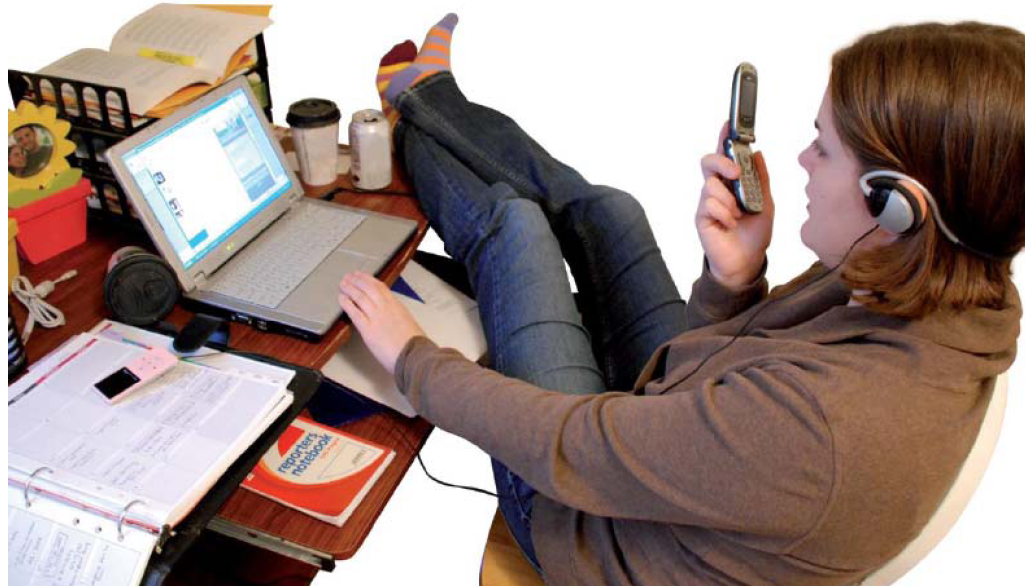 Seite 51
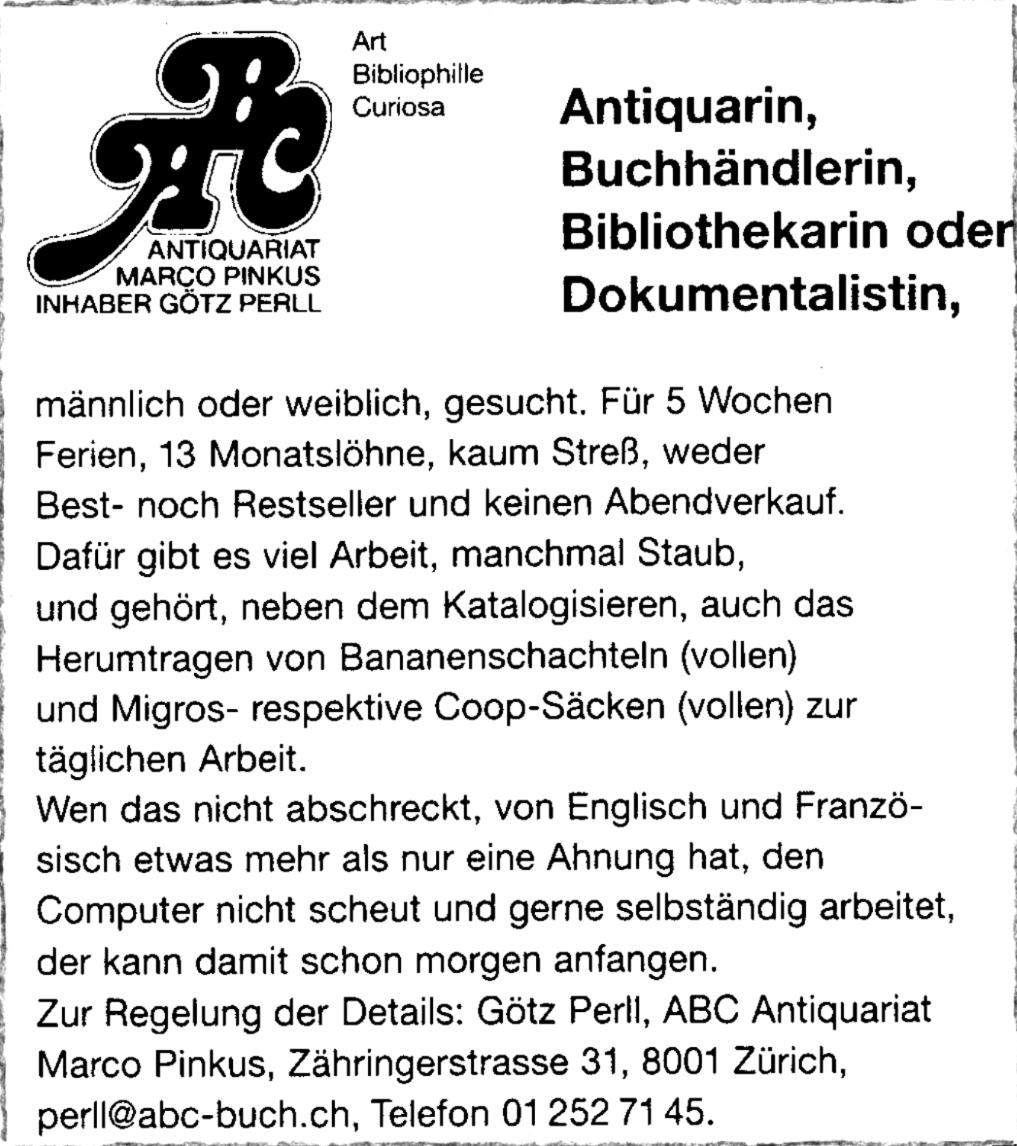 ...für die IuD-Fachleute
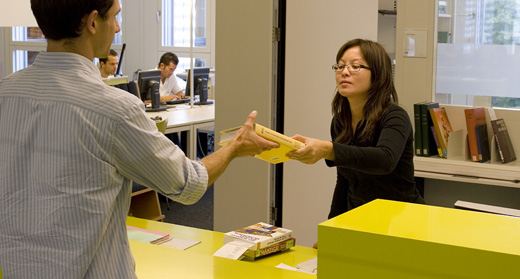 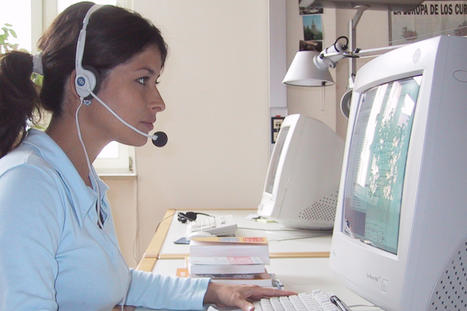 [Quelle: Arbido 12 / 2000]
Seite 52
... für IuD-Fachleute
Nicht ertrinken!
Der Datenflut begegnen
Persönliches Informationsmanagement
Organisationsprinzip Zeit
Akzeptanz und Vertrauen 
informationskompetent sein/bleiben
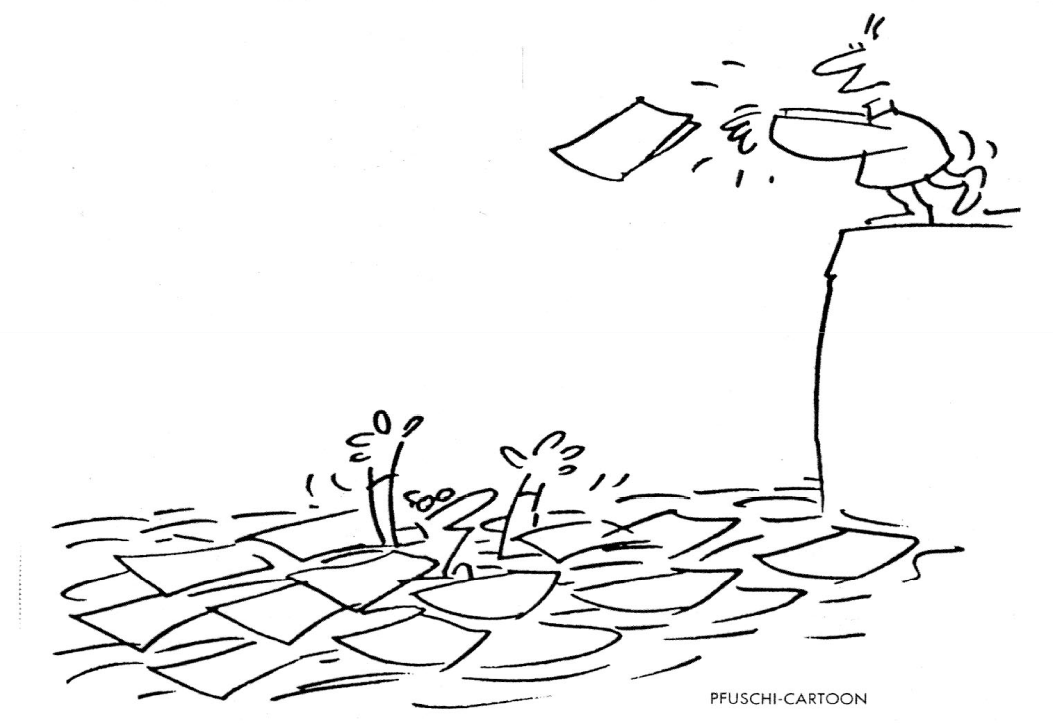 Seite 53
Analyse in der eigenen Institution
Didaktik
Strategie
Technologie
Kultur
Nachhaltigkeit
Organisation
Seite 54
(eigene Darstellung)
Analyse der eigenen Institution
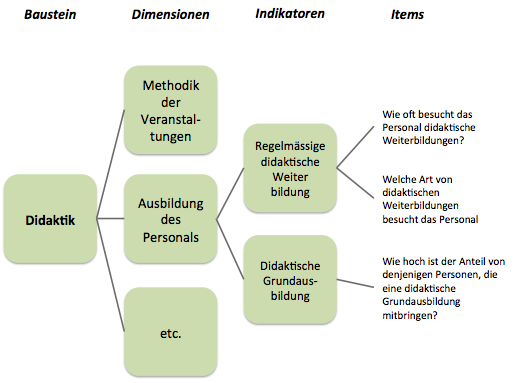 Seite 55
Wo wollen wir hin?
Seite 56
Herausforderung heute
Seite 57
Programm
9.00-10.30		Warum sind Schlüsselkompetenzen wichtig? 		Wie grenzt sich Informationskompetenz von anderen Kompetenzen ab?
	
10.30-10.45		Pause

	10.45-12.30		Wie hat sich die Informationskompetenz-Förderung entwickelt?
			Wozu brauchen wir Modelle und Standards der Informationskompetenz?

12.30-13.30		Mittagessen

13.30-14.15		Überblick Modelle und Standards der Informationskompetenz


14.15-15.00		Gruppenarbeiten zu den Standards

15.00-15.15		Pause

15.15-16.00		Lösungsansätze und Umsetzungsmöglichkeiten identifizieren
			

16.00-16.45		Ausblick, Abschluss und Evaluation
Seite 58
Mittagspause
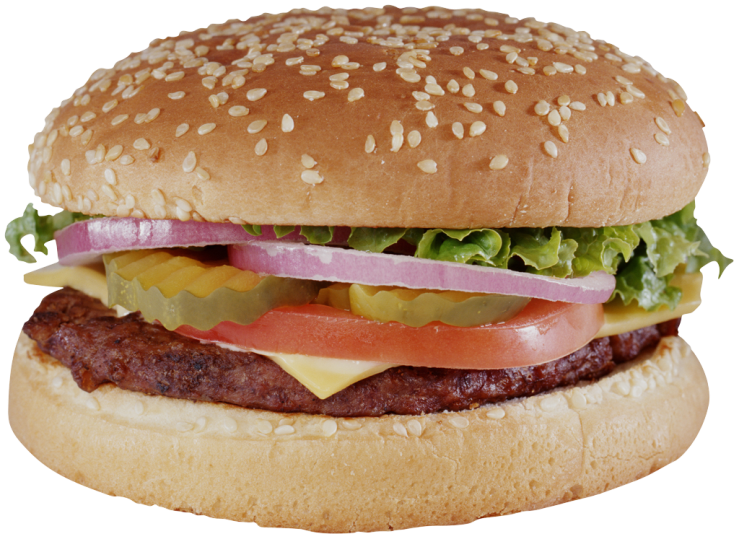 Seite 59
Programm
9.00-10.30		Warum sind Schlüsselkompetenzen wichtig? 		Wie grenzt sich Informationskompetenz von anderen Kompetenzen ab?
	
10.30-10.45		Pause

	10.45-12.30		Wie hat sich die Informationskompetenz-Förderung entwickelt?
			Wozu brauchen wir Modelle und Standards der Informationskompetenz?

12.30-13.30		Mittagessen

13.30-14.15		Überblick Modelle und Standards der Informationskompetenz


14.15-15.00		Gruppenarbeiten zu den Standards

15.00-15.15		Pause

15.15-16.00		Lösungsansätze und Umsetzungsmöglichkeiten identifizieren
			

16.00-16.45		Ausblick, Abschluss und Evaluation
Seite 60
Verschiedene Perspektiven auf Informationskompetenz (Ingold 2005, S. 54)
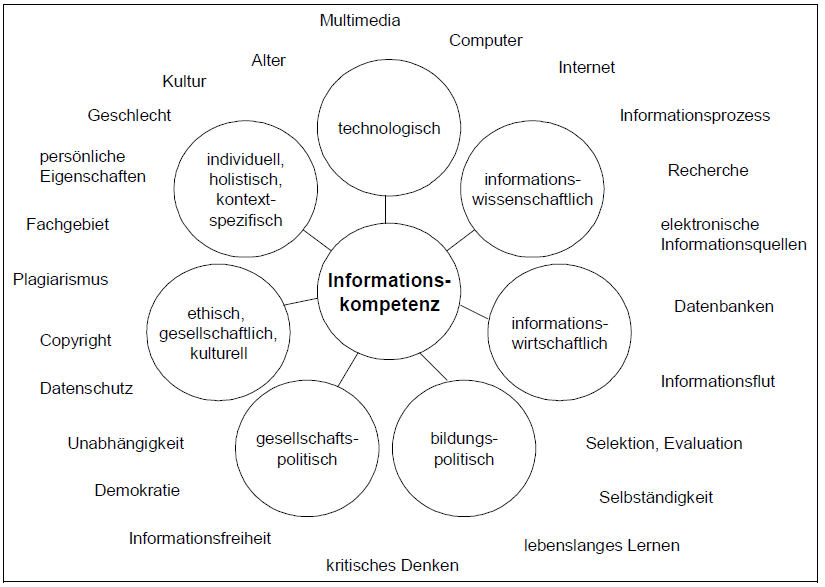 Lebenslanges Lernen als Policy jeder Bildungsinstitution
Standards und Leitfaden auf nationaler und institutionaler Ebene
Entwicklung der Lehrpersonen / Bibliothekspersonen, z.B. teaching skills
Verständnis bei allen beteiligten Personen entwickeln
Entwicklung von Partnerschaften

IK ist erst im Bezug zu einer konkreten Fragestellung wirklich interessant und anwendbar
IK in einen fachspezifischen Kontext fördern
Kooperation mit Dozierenden/Lehrpersonal notwendig
Seite 61
Modelle und Standards können uns dabei helfen!
Einfach (aber auch abstrakt) formuliert
Leistungsindikatoren lassen sich gut auf andere Kontexte übertragen
Instrument als Basis für die Operationalisierung und somit auch Messung
Seite 62
Was macht man mit Standards und Modellen?
Präzisierung der anzustrebenden Schulungsinhalte,
Orientierung der Studierenden bei ihren Lernaktivitäten,
Evaluierbarkeit des Schulungskonzepts und einzelner Schulungsveranstaltungen
Transparenz des Schulungsangebots gegenüber den Lehrenden der einzelnen Fächer
Koordination des Schulungsangebots mit der Lehre in den Studienfächern
Kooperation mit den Lehrenden der Studienfächer im Rahmen eines Curriculums
Seite 63
Standards für Informationskompetenz
Auf einen bestimmten Geltungsbereich ausgerichtet (z.B. Hochschulen): 

Information Literacy Competency Standards for Higher Education (ACRL, USA, 2000)
Australian and New Zealand Information Literacy Framework (ANZIIL, Australien, 2004)
Standards des Netzwerks Informationskompetenz Baden-Württenberg (NIK-BW, Deutschland, 2006)
Schweizer Standards zur Informationskompetenz für Schweizer Hochschulen (Projekt IK, Schweiz, 2011)
Seite 64
Modelle zur Förderung von IK
Prozessorientiert: 

Big6Skills (Eisenberg&Berkowitz, USA, 1990) 
Seven Pillars (SCONUL, GB, 1999) 
ISP Information seeking process (Kulthau, USA, 1991)
DYMIK, Dynamisches Modell der Informationskompetenz (Homann, D, 2000)
Seite 65
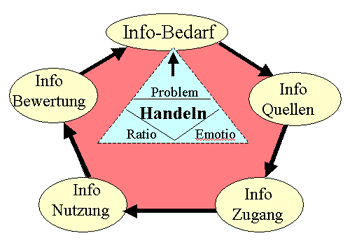 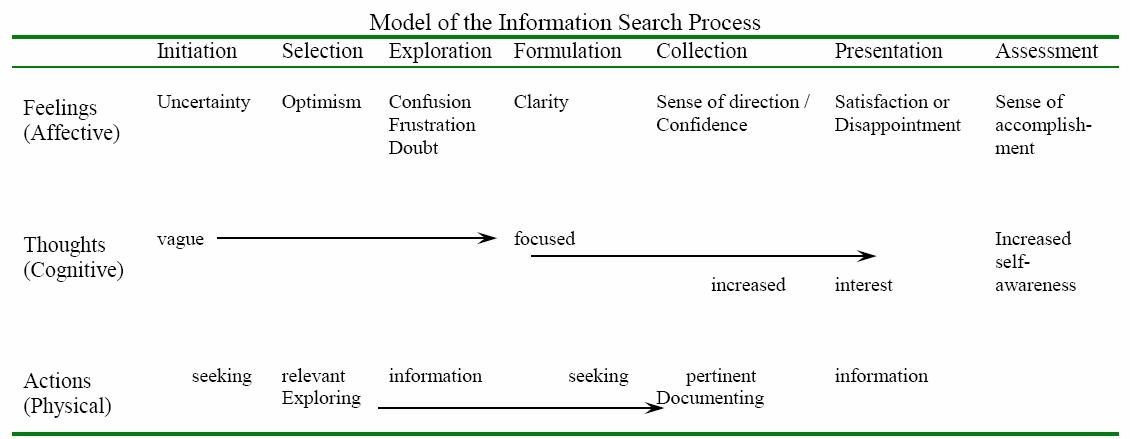 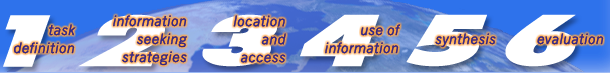 Seite 66
Information Search Process (Carol Kuhlthau 2004)
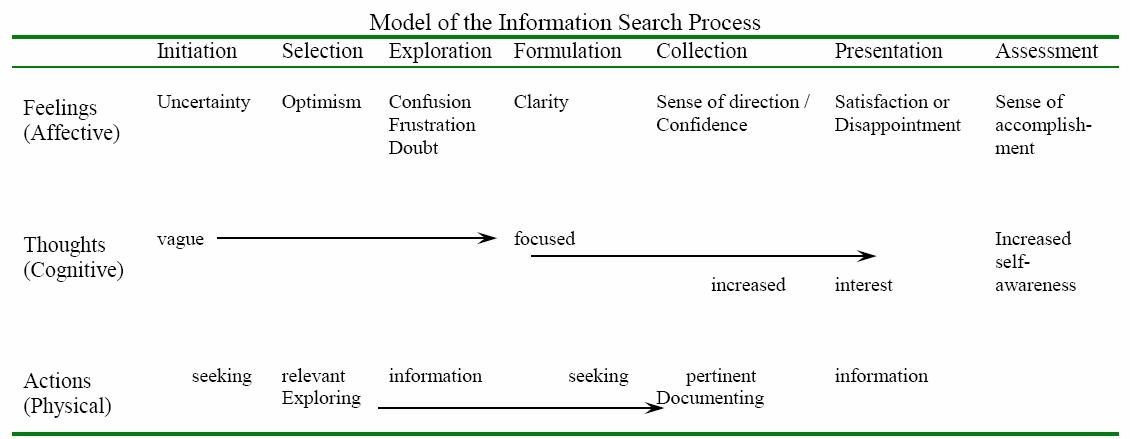 Seite 67
Dynamisches Modell der Informationskompetenz (Homann 2000)
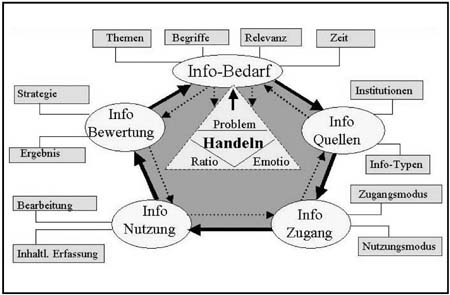 Seite 68
Modelle zur Förderung von IK
IK wird in Teilkompetenzen aufgegliedert
Prozessorientiert, mit Wirkungszusammenhang
Personenbezogen
Einen komplexen Sachverhalt einfach darstellen
Reduktion der Realität
Brücke zwischen Definition und Standard
Problem: normative behavioristische Sichtweise, Erfahrungen von Nutzern fehlen meist
Seite 69
Warum sind Standards so (un-)praktisch?
„IL frameworks and standards have their limitations in that they often do mean anything to learners - IL needs to be contextualized for the learners. These are skills that are used for a purpose, so mapping these standards to curriculum or other outcomes shows the relevance.“ (Blanchett et al. 2012, S. 8)


 	Wie bei den Standards zur Informationskompetenz, die in der Regel 	eine Aufzählung einzelner Fähigkeiten beinhalten, können auch 	die Modelle nicht als einzige Grundlage verwendet werden, wenn es 	um die Planung von Programmen zur Förderung von 	Informationskompetenz geht, sondern sollten vielmehr als ein 	genereller Handlungsleitfaden verstanden werden.
Seite 70
Programm
9.00-10.30		Warum sind Schlüsselkompetenzen wichtig? 		Wie grenzt sich Informationskompetenz von anderen Kompetenzen ab?
	
10.30-10.45		Pause

	10.45-12.30		Wie hat sich die Informationskompetenz-Förderung entwickelt?
			Wozu brauchen wir Modelle und Standards der Informationskompetenz?

12.30-13.30		Mittagessen

13.30-14.15		Überblick Modelle und Standards der Informationskompetenz


14.15-15.00		Gruppenarbeiten zu den Standards

15.00-15.15		Pause

15.15-16.00		Lösungsansätze und Umsetzungsmöglichkeiten identifizieren
			

16.00-16.45		Ausblick, Abschluss und Evaluation
Seite 71
Und die Schweizer Standards zur Informationskompetenz?
Die informationskompetente Person

erkennt den Bedarf an Information und bestimmt die Art und das Ausmass des Informationsbedarfs 
findet die gesuchte Information effektiv und effizient
bewertet die Informationen und das Vorgehen zur Informationsbeschaffung kritisch
verwaltet die gesammelten oder erzeugten Informationen und teilt diese mit andern
verwendet bestehende und neue Informationen um ein spezifisches Ziel zu erreichen
handelt als verantwortliches Mitglied der Informationsgesellschaft
[Projekt Informationskompetenz an Schweizer Hochschulen]
Seite 72
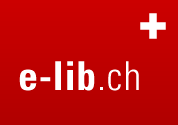 Das Projekt „Informationskompetenz an Schweizer Hochschulen“
Drei Aufgaben im Bereich Informationskompetenz:

Erstellung von Leitzielen (Standards) für die Schweiz und ein entsprechendes Raster der Lernziele (Kompetenzraster)

Aufbau einer web-basierten Fachzentrale mit einem Repository für Lehrmaterialien (www.informationskompetenz.ch)

Erstellung eines Konzepts für die Ausbildung und Weiterbildung von bibliothekarischem Personal
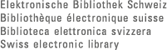 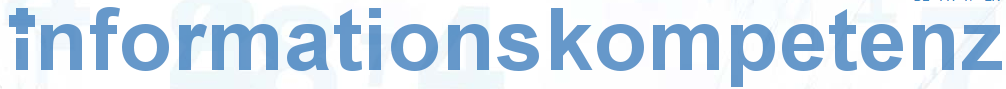 Stellen Sie sich vor...
„You are a brand new instruction librarian, psyched about your first job out of library school and getting ready to start to teaching your first class. What will you cover? You have a few documents in front of you. You have a syllabus and an assignment, maybe. You have your instruction program‘s mission, which hopefully relates to the library and institution‘s mission and certainly references the ACRL Standards. But your eyes glazing over, and there seems to be no way in. You either set aside the Standards or invest hours in modifying them so they fit your need.“ (Hofer et al. 2014, S. 110)
Seite 74
Gruppenarbeit: Betrachtung und Konkretisierung der Standards aus umfassender Perspektive
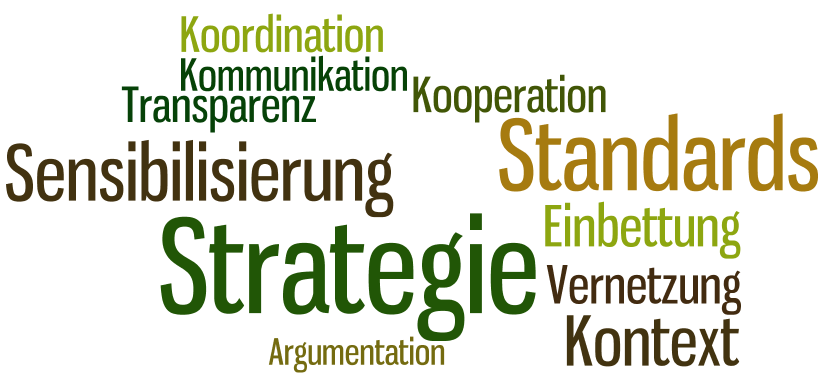 Seite 75
Die informationskompetente Person

erkennt den Bedarf an Information und bestimmt die Art und das Ausmass des Informationsbedarfs 
findet die gesuchte Information effektiv und effizient
bewertet die Informationen und das Vorgehen zur Informationsbeschaffung kritisch
verwaltet die gesammelten oder erzeugten Informationen und teilt diese mit andern
verwendet bestehende und neue Informationen um ein spezifisches Ziel zu erreichen
handelt als verantwortliches Mitglied der Informationsgesellschaft
Didaktik
Operationalisierung
Strategie
Technologie
Kultur
Nachhaltigkeit
Organisation
Seite 76
(eigene Darstellung)
Gruppenarbeit
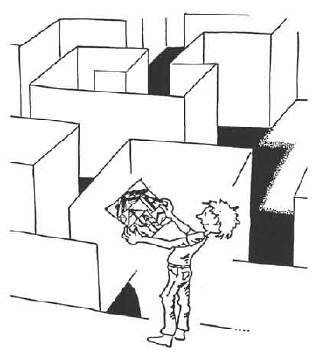 Bearbeitungszeit: ca. 45 Minuten

Sie arbeiten zu zweit/dritt an zwei Standards und dem dazugehörigen Kompetenzraster (gem. Übungsblatt). 
Halten Sie Ihre Erkenntnisse (kreativ) auf einem Flipchart fest. 
Machen Sie die Kaffeepause dann, wann es für Sie stimmt. 
Nach der Kaffeepause präsentiert jeder Gruppe ihre Ergebnisse.
Seite 77
Programm
9.00-10.30		Warum sind Schlüsselkompetenzen wichtig? 		Wie grenzt sich Informationskompetenz von anderen Kompetenzen ab?
	
10.30-10.45		Pause

	10.45-12.30		Wie hat sich die Informationskompetenz-Förderung entwickelt?
			Wozu brauchen wir Modelle und Standards der Informationskompetenz?

12.30-13.30		Mittagessen

13.30-14.15		Überblick Modelle und Standards der Informationskompetenz


14.15-15.00		Gruppenarbeiten zu den Standards

15.00-15.15		Pause

15.15-16.00		Lösungsansätze und Umsetzungsmöglichkeiten identifizieren
			

16.00-16.45		Ausblick, Abschluss und Evaluation
Seite 78
Fazit - Zusammenfassung
Bibliotheksgestützte Förderung von Informationskompetenz wird bislang primär aus bibliothekswissenschaftlicher Perspektive thematisiert.
Themeneingrenzung und Auswahl relevanter Literatur aus grossen Informationsmengen nach wie vor grösste Herausforderung für Studierende.
Bibliotheken sollen nicht noch mehr Möglichkeiten zeigen, sondern sinnvolle Einschränkungsmöglichkeiten durch präzise Recherchestrategien aufzeigen und mit Studierenden praktisch üben.
Fehlende empirische Befunde und Untersuchungen in der Schweiz!
Seite 79
Wo wollen wir heute hin?
Seite 80
Praxisbeispiel: Konzept Informationskompetenz der HTW Chur
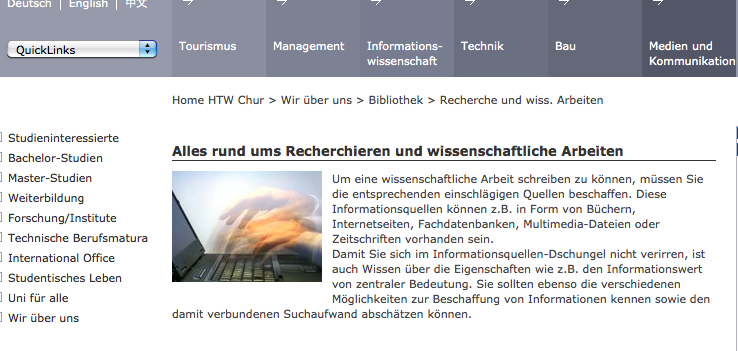 Seite 81
IK-Förderung HTW Bibliothek
Extracurricular: Einzelveranstaltungen, freiwillig
Intracurricular: In Module (z.B. Propädeutika) integrierte Veranstaltungen, mit Credits
eLearning: Online-Tutorials und Assessment-Tools


Probleme: 
Zusammenarbeit Bibliothek – Dozent – Hochschulleitung
Fehlende Ressourcen (Räume, Zeit)
Mangelnde didaktische Fähigkeiten des Bibliothekspersonals
Mangelnde Informationskompetenz bei Dozierenden
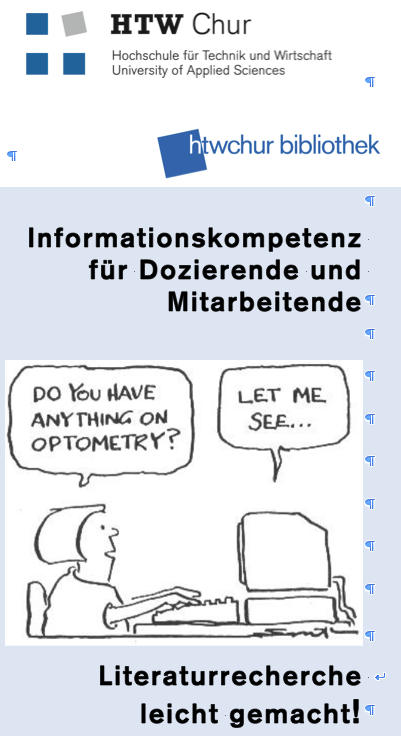 Seite 82
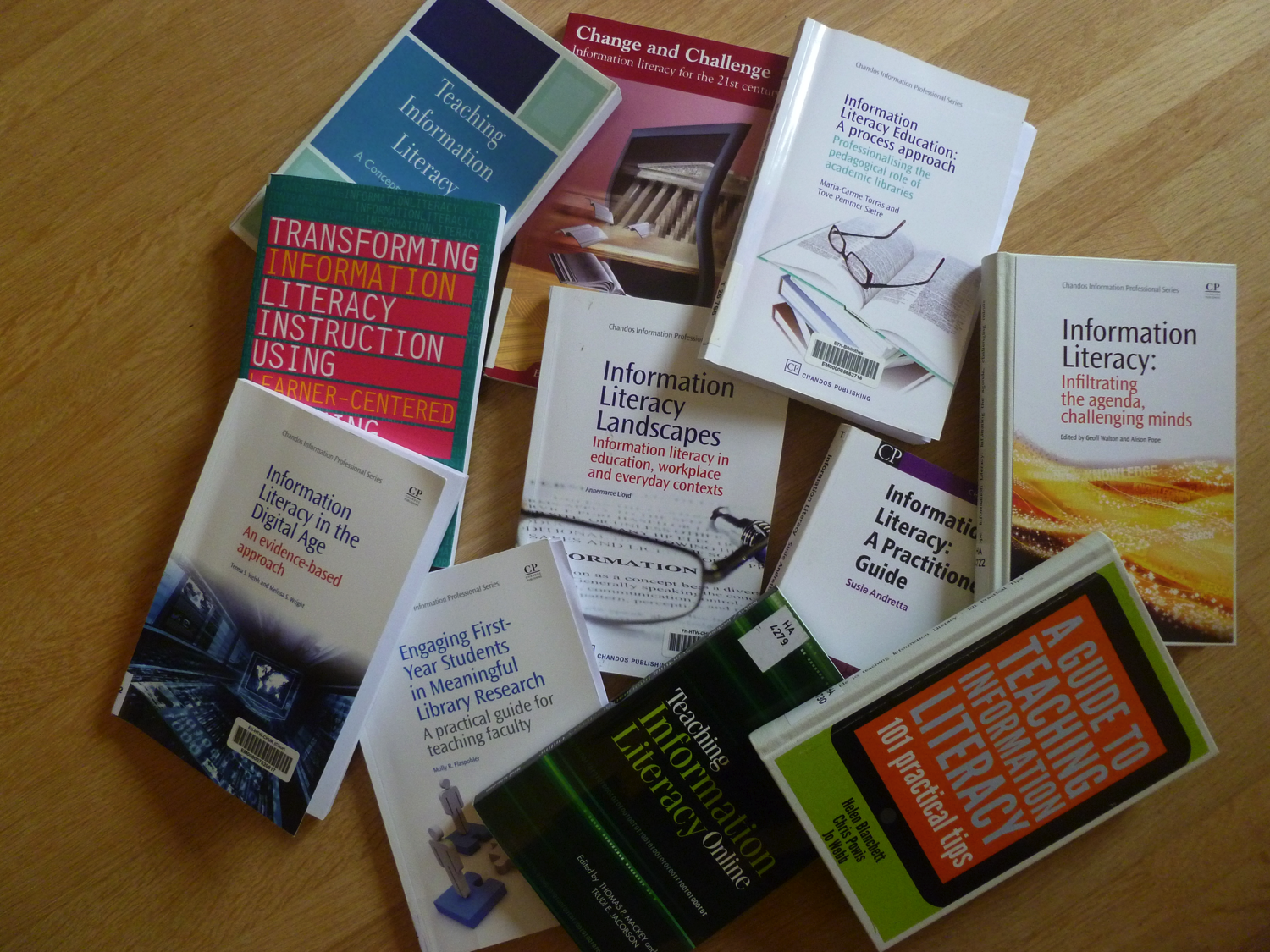 Strategische Verankerung von Informationskompetenz
Etablierung von Standards zur Informationskompetenz
Rolle und Wahrnehmung der Hochschulbibliothek
Kooperation mit Fachbereichen innerhalb der Hochschule
Anwendung von Modellen zur Informationskompetenz
Organisatorische Strukturen innerhalb der Bibliothek
Didaktische Anforderungen an die Teaching Library
Intracurriculare Einbettung von Schulungsprogrammen
Technologische Unterstützung 
Lern- und Informationsverhalten von Studierenden
Seite 83
MOdell zur Strategischen Analyse von InformationsKompetenz-PROgrammen
Entsprechen die Veranstaltungender Bibliothek den modernen Lerntheorien?
Ist die Förderung von Informationskompetenz strategisch verankert?
Didaktik
Strategie
Mit welchen Instrumenten lassen sich die unternommenen Massnahmen messen?
Technologie
Kultur
Nachhaltigkeit
Inwiefern wird das Angebot
durch technologische Komponenten unterstützt?
Welche Lehr- und Lernkulturensind an der Hochschule erkennbar?
Wie ist die personelle Situation?
Organisation
Seite 84
Böller 2013
Strategie
Wie können wir die Thematik der IK-Förderung in unsere Strategie einbetten?
Seite 85
(eigene Darstellung)
Didaktik
Welchen didaktischen Herausforderungen begegnen wir bei der Angebotsbereitstellung von Veranstaltungen im Bereich IK?
Welche didaktischen Kompetenzen bringen unsere Mitarbeitenden mit? 
Wie können wir diese verbessern?
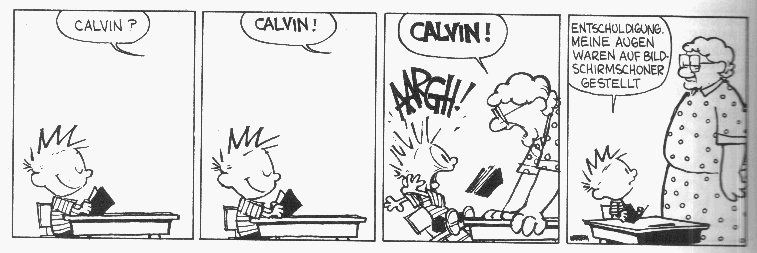 Seite 86
Technologie
Wie könnten wir unsere Dienstleistungen im Bereich der IK-Förderung auf elektronischen Plattformen etablieren?
Seite 87
Organisation
Haben wir innerhalb des Teams genügend Ressourcen um die IK-Förderung weiter voranzutreiben?
Wie arbeiten wir mit Partnern effizient(er) zusammen?
Seite 88
Kultur
Was für eine Lehr-/Lernkultur herrscht in unserer Organisation?
Wie können wir ein breites Verständnis für die Thematik der IK-Förderung erreichen und welchen Veränderungsprozess lösen wir damit aus?
Seite 89
Nachhaltigkeit
Wie können wir überprüfen, ob wir die strategischen Ziele im Bereich der IK-Förderung erreicht haben?
Wie ist die Qualität der Ergebnisse und wie können wir deren Nachhaltigkeit langfristig sichern?
Seite 90
Zusammenfassung
„Standards remind us of our instructional goals at the national, programmatic, and individual levels, while helping us fulfill those goals. They help us orient newbies to our instructional content, formulate assessment strategies, and explain our practice to administrators and faculty. In short, they provide common language describing our teaching content. We need standards, and we need them to be good.“ (Hofer et al. 2013)
Seite 91
Fazit
Lebenslanges Lernen als Policy jeder Bildungsinstitution
Standards und Leitfaden auf nationaler und institutionaler Ebene
Verständnis bei allen beteiligten Personen entwickeln
Entwicklung von Partnerschaften 

Ein Patentrezept zur erfolgreichen strategischen Implementierung  der IK-Förderung als Konzept in (Hochschul-)Bibliotheken gibt es nicht. 
Vieles hängt von Ihnen ab...
...und Ihrer Motivation...
...und der Motivation Ihrer Mitarbeitenden...
...und den zur Verfügung stehenden Ressourcen...
...und der Lehr-/Lernkultur in Ihrer Organisation.
...
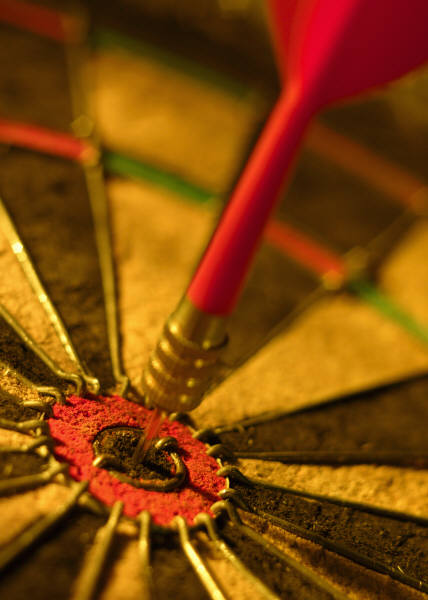 Seite 92
Programm
9.00-10.30		Warum sind Schlüsselkompetenzen wichtig? 		Wie grenzt sich Informationskompetenz von anderen Kompetenzen ab?
	
10.30-10.45		Pause

	10.45-12.30		Wie hat sich die Informationskompetenz-Förderung entwickelt?
			Wozu brauchen wir Modelle und Standards der Informationskompetenz?

12.30-13.30		Mittagessen

13.30-14.15		Überblick Modelle und Standards der Informationskompetenz


14.15-15.00		Gruppenarbeiten zu den Standards

15.00-15.15		Pause

15.15-16.00		Lösungsansätze und Umsetzungsmöglichkeiten identifizieren
			

16.00-16.45		Ausblick, Abschluss und Evaluation
Seite 93
Up- und Download von Lehrmaterialien auf informationskompetenz.ch
strukturierte Sammlung von Materialien zu IK
nicht kommerzieller Zugang zum Inhalt des Repository
didaktisches „Zentrum“ für die Lehre bezüglich IK
Toolbox zur Erstellung von E-Learning Inhalten (ab ?)
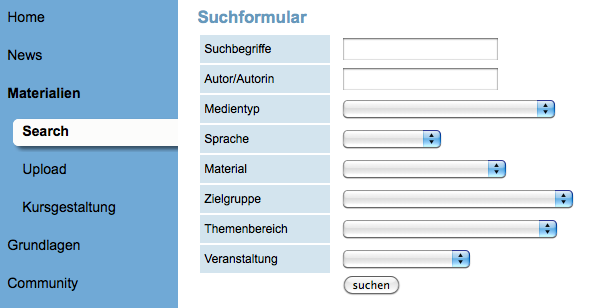 Seite 94
Weitere wichtige Ressourcen: gute Linksammlungen / Materialien für Kurse und Unterricht
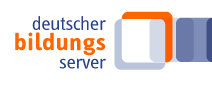 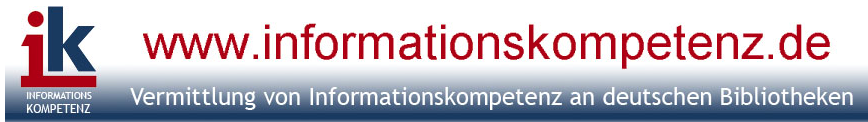 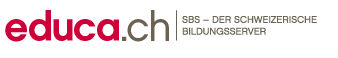 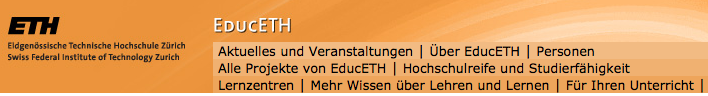 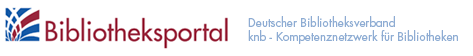 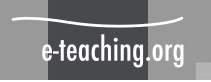 Seite 95
Ausgewählte Beispiele guter Webseiten
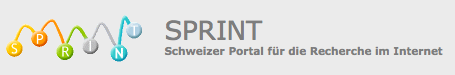 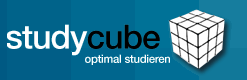 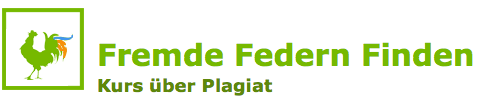 Seite 96
Informationskompetenz und e-Learning: Tutorials
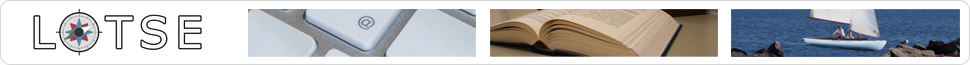 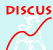 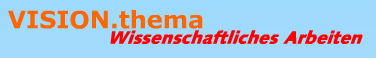 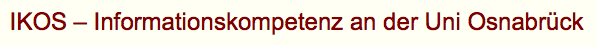 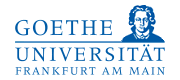 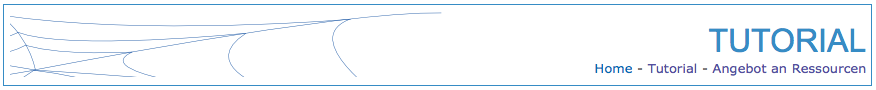 Seite 97
Aktuelle Diskussionen rund um Informationskompetenz mitverfolgen
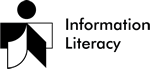 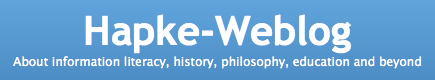 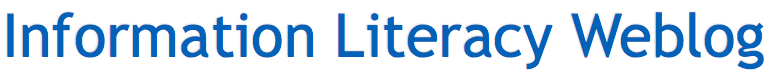 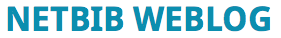 Seite 98
Wohin geht die Reise?
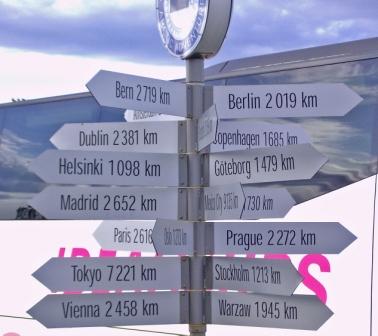 Seite 99
Ausblick und Trends
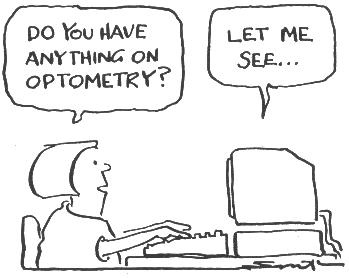 „Die IK-Angebote von Bibliotheken, erarbeitet oft mit Sicht auf den eigenen Bestand und die von ihnen subskribierten Datenbanken, dürfen die Sicht auf Tools wie Google, Facebook, Delicious usw. mit deren Problematik aber auch mit deren berechtigtem Mehrwert nicht ausklammern.“ (Hapke 2011)

„Wir müssen Discovery und Delivery dringend verbessern. Wie soll ich sonst erklären, was genau an den Ergebnissen der Suche in einer Fachdatenbank toller ist, aber warum die ungefähr 20-mal so lange dauert wie bei Google?“ (Christensen 2011)
Seite 100
Ausblick und Trends
„2 Stunden „Sendezeit“ für bibliothekarische Themen im Rahmen einer Erstsemester-Einführung sind toll. Aber das ist Marketing, nicht Informationskompetenz-Vermittlung.“ (Christensen 2011)

„Mehr Zeit in niedrigschwellige, individuelle Beratungsangebote investieren, zum Beispiel durch Beteiligung an Aktionen wie der „Langen Nacht der aufgeschobenen Hausarbeit“.“ (Christensen 2011)

„Mehr Zeit darein investieren, gute Worte zu finden. Unter Informationskompetenz oder Teaching Library kann sich kein Mensch außer uns was vorstellen.“ (Christensen 2011)
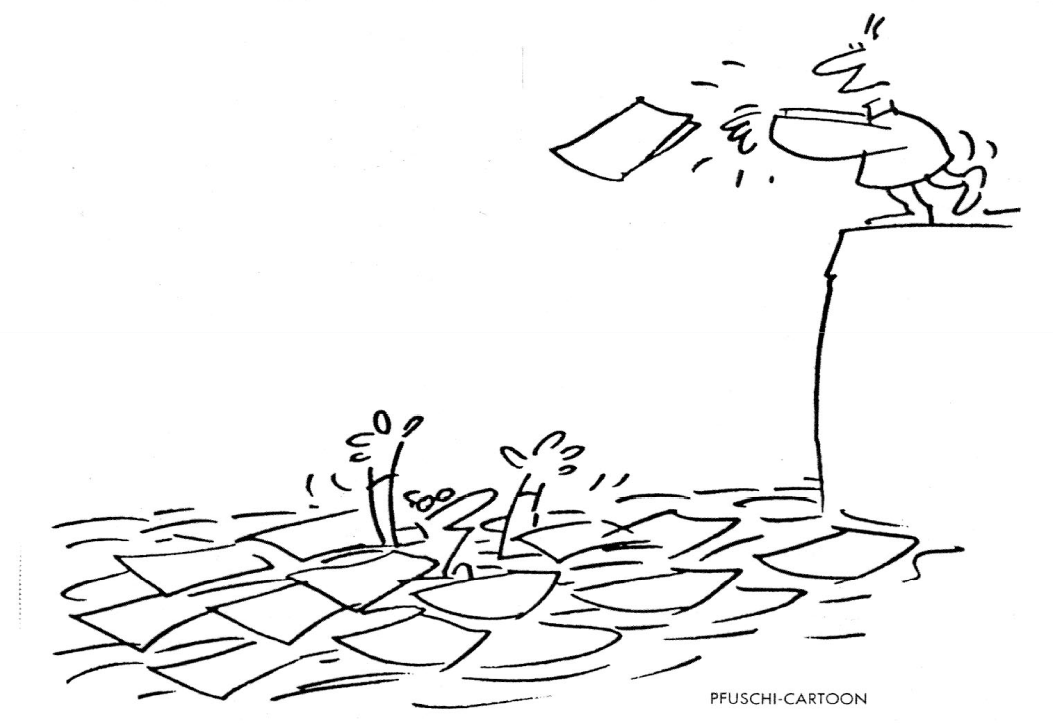 Seite 101
[Speaker Notes: Information Literacy Fatigue Syndrom]
Experimentieren
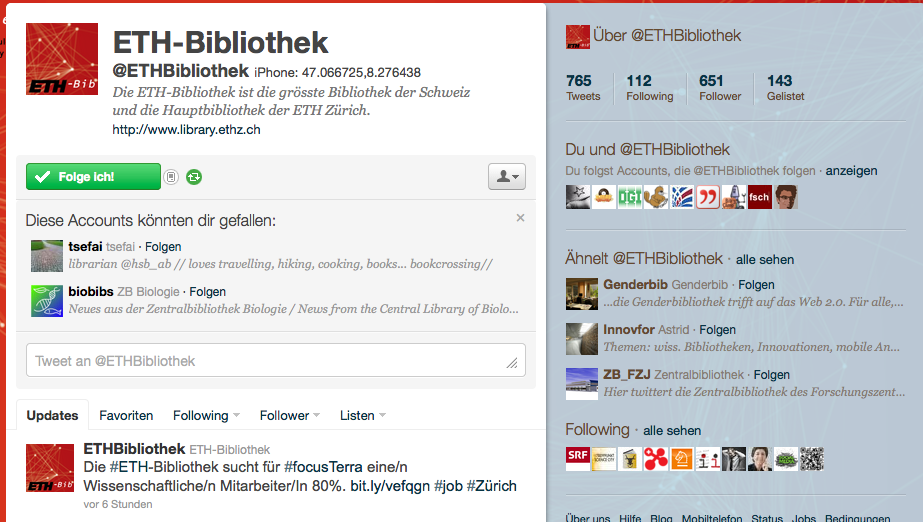 Seite 102
[Speaker Notes: ...]
Weiterbilden
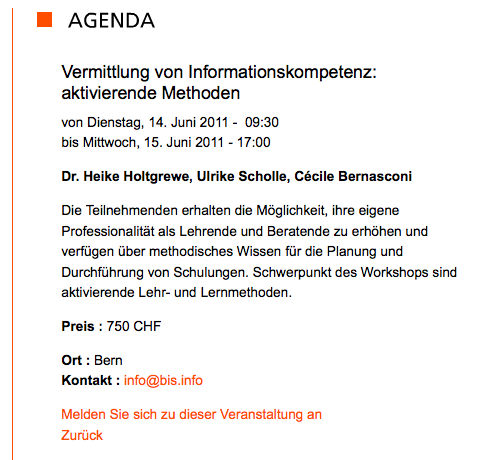 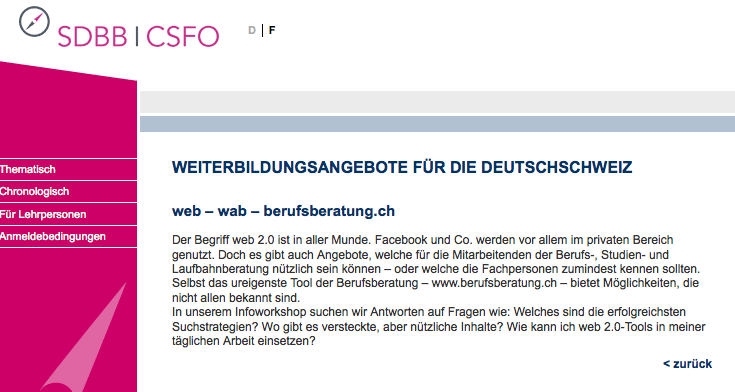 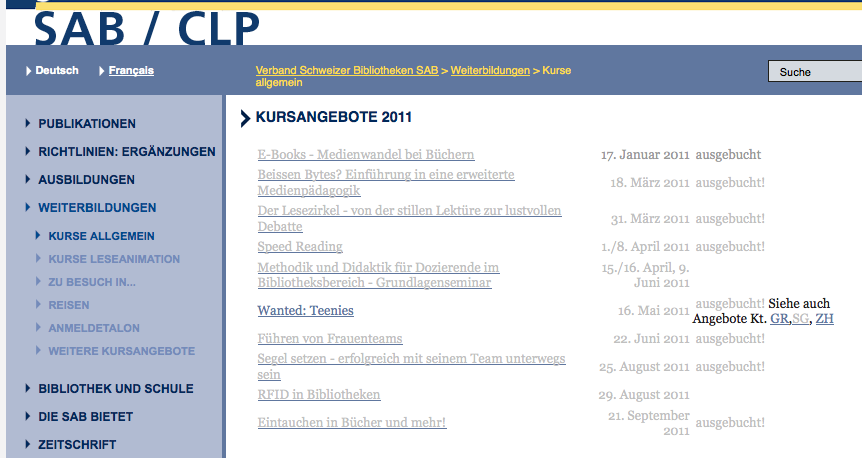 Seite 103
WIR formen die Informationsgesellschaft
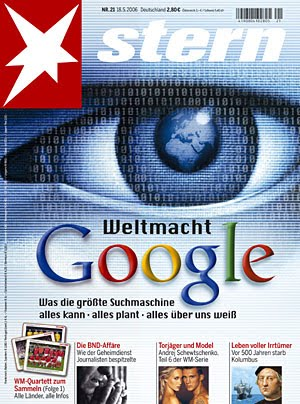 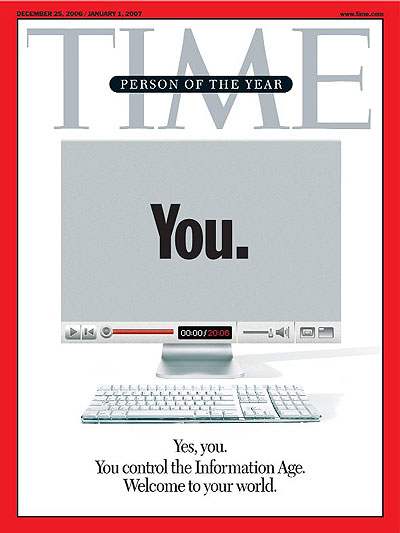 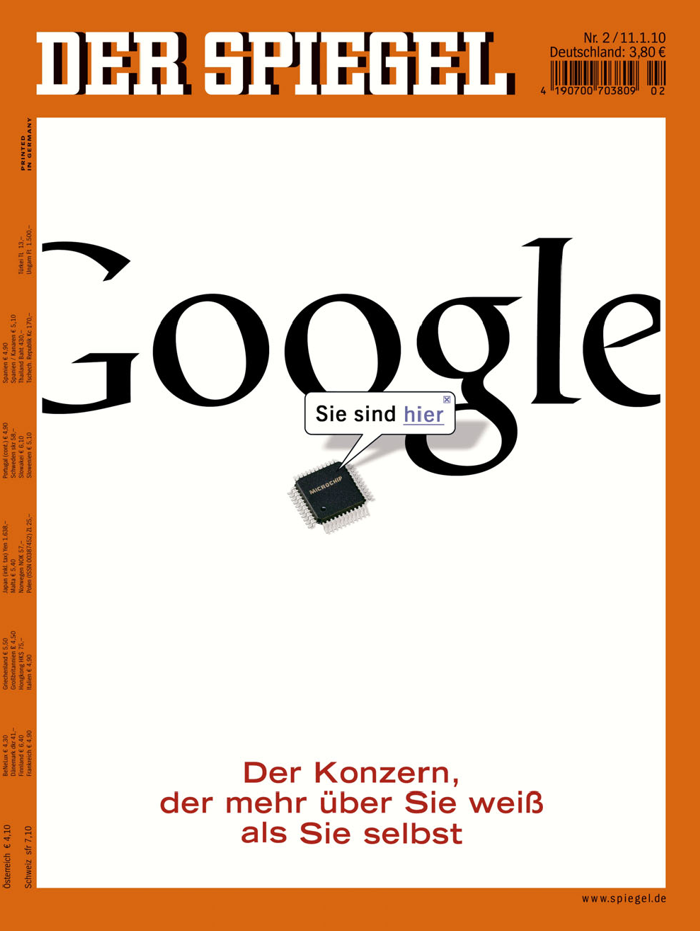 Seite 104
[Speaker Notes: Stellen Sie Fragen! Hinterfragen sie! Diskutieren sie!

Nicht nur die Technologie oder Anwendung allein ist ausschlaggebend sondern heute eher die kritische Betrachtung / Auseinandersetzung der Komplexität von all diesen Entwicklungen. Wir sind heute an einem Punkt angelangt, wo wir die Entwicklungen kritisch hinterfragen müssen. Viele Anwendungen machen uns zwar das Leben leichter, doch wir bezahlen auch dafür – nicht mit Geld aber mit unseren persönlichen Daten.]
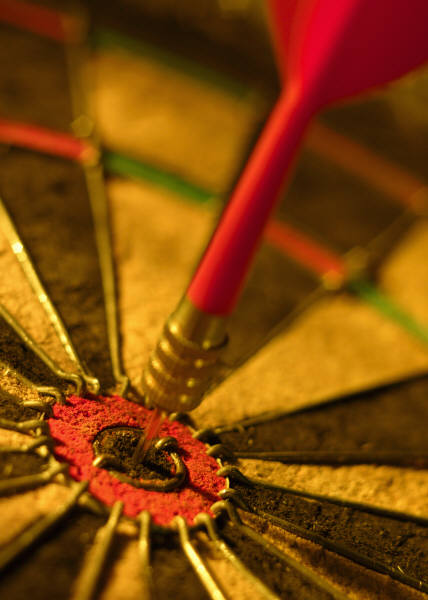 Ziele für den heutigen Tag
Seite 105
Herzlichen Dank!
Bei Fragen / Unklarheiten jederzeit: 
nadja.boeller@gmail.com
Seite 106
Literaturverzeichnis
Association of College and Research Libraries (ACRL). (2000). Information Literacy Competency Standards for Higher Education. Chicago. Abgerufen von http://www.ala.org/ala/mgrps/divs/acrl/standards/standards.pdf 
Bättig, E. (2005). Information literacy an Hochschulen: Entwicklungen in den USA, in Deutschland und der Schweiz. Churer Schriften zur Informationswissenschaft: Schrift 8. Chur: Arbeitsbereich Informationswissenschaft. Abgerufen von http://www.fh-htwchur.ch/uploads/media/CSI_8_Baettig.pdf 
Bauer, L., Böller, N., & Hierl, S. (2009). DIAMOND: Didactical Approach for Multiple Competence Development. Churer Schriften zur Informationswissenschaft: Bde. 35. Chur: Hochschule für Technik und Wirtschaft, Arbeitsbereich Informationswissenschaft.
Blanchett, Helen; Powis, Chris; Webb, Jo. A Guide to Teaching Information Literacy: 101 Practical Tips. London: Facet Publishing, 2011.
Böller, N. (2011). Förderung der Informationskompetenz von Dozierenden: Ein Aufgabe der Hochschuldidaktik? Forschungsbericht im Studiengang Information Science. Chur.
Böller, N. (2013). Modell zur strategischen Analyse von Konzepten zur Förderung von Informationskompetenz an Hochschulbibliotheken – MOSAIK-PRO. Churer Schriften zur Informationswissenschaft: Bde. 60. Chur: Hochschule für Technik und Wirtschaft, Arbeitsbereich Informationswissenschaft.
Brändli, L. (2007). Gesucht – gefunden? Optimierung der Informationssuche von Studierenden in wissenschaftlichen Bibliotheken (Churer Schriten zur Informationswissenschaft, Nr. 21). Hochschule für Technik und Wirtschaft, Chur.
Brändli, U. (2009). Aktueller Stand von Informations- und Medienkompetenz in der Lehrerausbildung. Seminararbeit im Studiengang Informationswissenschaft. Chur.
Seite 107
Bundy, A. (Hrsg.). (2004). Australian and New Zealand Information Literacy Framework. Adelaide. Abgerufen von http://www.caul.edu.au/content/upload/files/info-literacy/InfoLiteracyFramework.pdf 
Christensen, Anne (2011). Warum mich das Thema Info-Kompetenz neulich so angeätzt hat. Blogeintrag vom 11. April 2011. Abgerufen von http://xenzen.wordpress.com/2011/04/11/warum-mich-das-thema-info-kompetenz-neulich-so-angeatzt-hat/
Dannenberg, D., & Haase, J. (2008). In 10 Schritten zur Teaching Library - erfolgreiche Planung bibliothekspädagogischer Veranstaltungen und ihre Einbindung in Curricula. In U. Krauss-Leichert (Hrsg.), Teaching Library. Eine Kernaufgabe für Bibliotheken (2 Aufl., S. 101–135). Frankfurt am Main: Peter Lang.
Eisenberg. (2007). What is the Big6? Abgerufen von http://www.big6.com/about/ 
Hofer, Amy R.; Brunetti, Korey; Townsend, Lori (2013). A Threshold Concepts Approach to the Standards Revision. Communications in Information Literacy, 7(2), 98-107. Abgerufen von http://www.comminfolit.org/index.php?journal=cil&page=article&op=view&path%5B%5D=v7i2p108&path%5B%5D=168
Hapke, Thomas (2011). Informationskompetenz neu gedacht – Informatioskomptenz leicht gemacht?! Blogeintrag vom 16. April 2011. Abgerufen von http://blog.hapke.de/information-literacy/informationskompetenz-neu-gedacht-informationskompetenz-leicht-gemacht/
Homann, B. (2000). Das Dynamische Moell der Informationskompetenz (DYMIK) als Grundlage für bibliothekarische Schulungen. In G. Knorz & R. Kuhlen (Hrsg.), Schriften zur Informationswissenschaft / UVK: Band 38. Informationskompetenz. Basiskompetenz in der Informationsgesellschaft (S. 195–206). Konstanz: UVK, Universitätsverlag Konstanz. Abgerufen von http://www.informationskompetenz.de/fileadmin/DAM/documents/Das%20Dynamische%20Model_141.pdf 
Homann, B. (2002). Eine Übersetzung der amerikanischen Standards der ACRL. als argumentative Hilfe zur Realisierung der Teaching Library. Bibliotheksdienst, 36(5), 625–639. Abgerufen von http://bibliotheksdienst.zlb.de/2002/02_05_07.pdf
Seite 108
Hotz-Zwissler, S. (2010). Vermittlung von Informationskompetenz im Fachkontext: Die HSGYM-Studie setzt Akzente in der Vermittlung von überfachlichen Kompetenzen – Die Hochschulbibliothek als Fachpartner in der Lehre? Diplomarbeit im Master of Advanced Studies (MAS) in Information Science. Chur.
Hütte, M. (2006). Zur Vermittlung von Informationskompetenz an Hochschulbibliotheken. Entwicklung, Status quo, und Perspektiven (Master-Thesis). Fachhochschule Köln, Köln. Abgerufen von http://eprints.rclis.org/archive/00008476/01/MT-_Mario-_Huette.pdf 
Ingold, M. (2005). Das bibliothekarische Konzept der Informationskompetenz: Ein Überblick. Publikation im Rahmen eines Dissertationsprojektes, Humboldt-Universität Berlin. Berliner Handreichungen zur Bibliothekswissenschaft: Bde. 128. Berlin: Humboldt-Universität, Institut für Bibliothekswissenschaften. Abgerufen von http://www.ib.hu-berlin.de/~kumlau/handreichungen/h128/ 
Klatt, Gavriilidis, Kleinsimlinghaus, Feldmann, & Maresa. (2001). Nutzung elektronischer wissenschaftlicher Information in der Hochschulausbildung: Barrieren und Potenziale der innovativen Mediennutzung im Lernalltag der Hochschulen. Kurzfassung. Abgerufen von http://www.stefi.de/download/kurzfas.pdf 
Kuhlthau. (2004). Information Search Process. Abgerufen von http://comminfo.rutgers.edu/~kuhlthau/information_search_process.htm 
Milz, J. (2010). Informationskompetenz-Vermittlung an Deutschschweizer Fachhochschulen: Eine quantitative Inhaltsanalyse der Curricula. Bachelorarbeit Chur, HTW, 2009. Churer Schriften zur Informationswissenschaft: Bde. 37. Chur: Arbeitsbereich Informationswissenschaft. Abgerufen von http://www.fh-htwchur.ch/uploads/media/CSI_37_Milz_01.pdf 
Netzwerk für Informationskompetenz Baden-Württemberg (NIK-BW). (2006). Standards der Informationskompetenz für Studierende.
Projekt Informationskompetenz an Schweizer Hochschulen. (2011). Schweizer Standards zur Informationskompetenz. Abgerufen von http://www.informationskompetenz.ch 
Society of College. (2011). The Seven Pillars of Information Literacy: Core Model for Higher Education. Abgerufen von http://www.sconul.ac.uk/groups/information_literacy/publications/coremodel.pdf
Seite 109